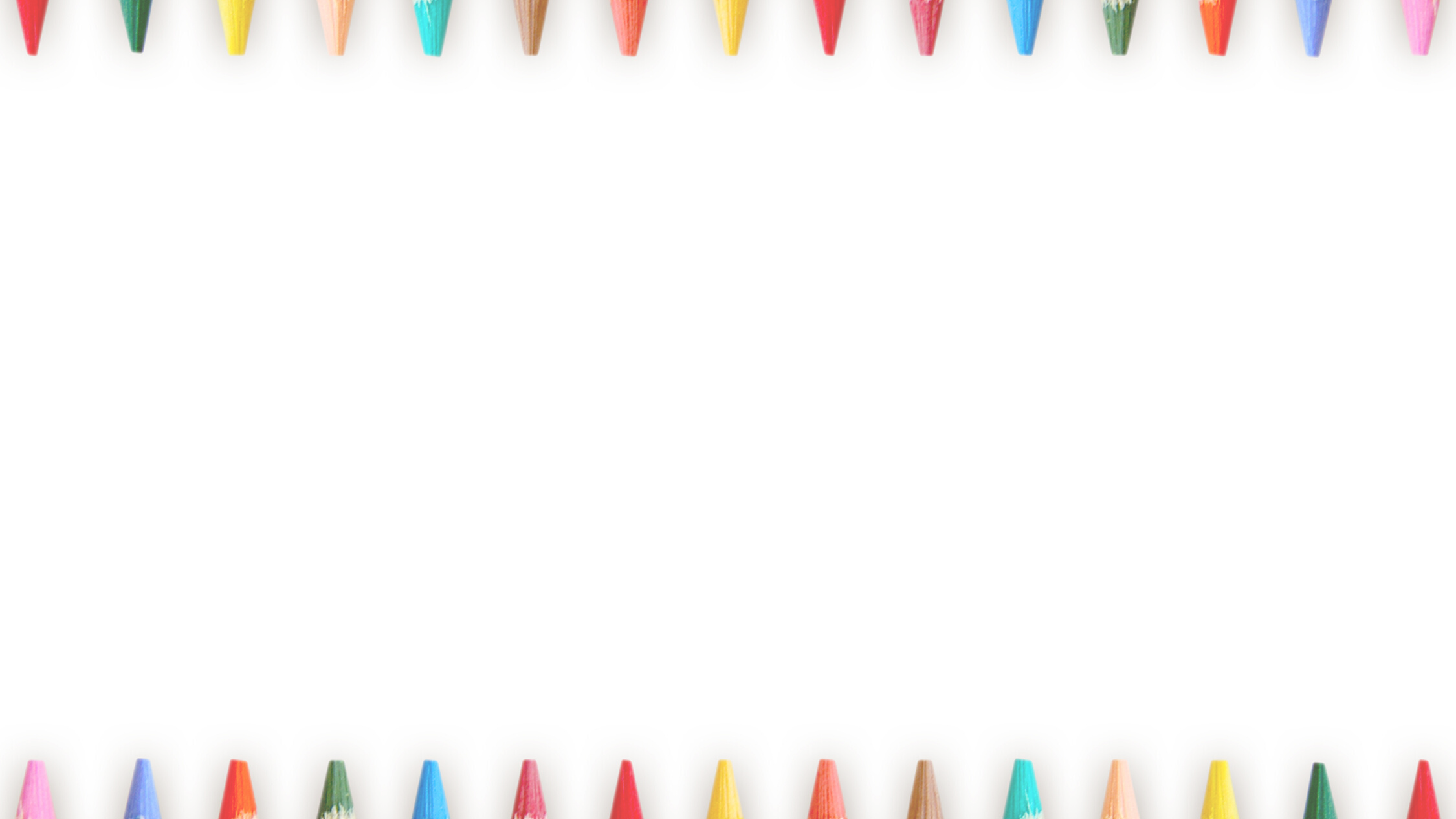 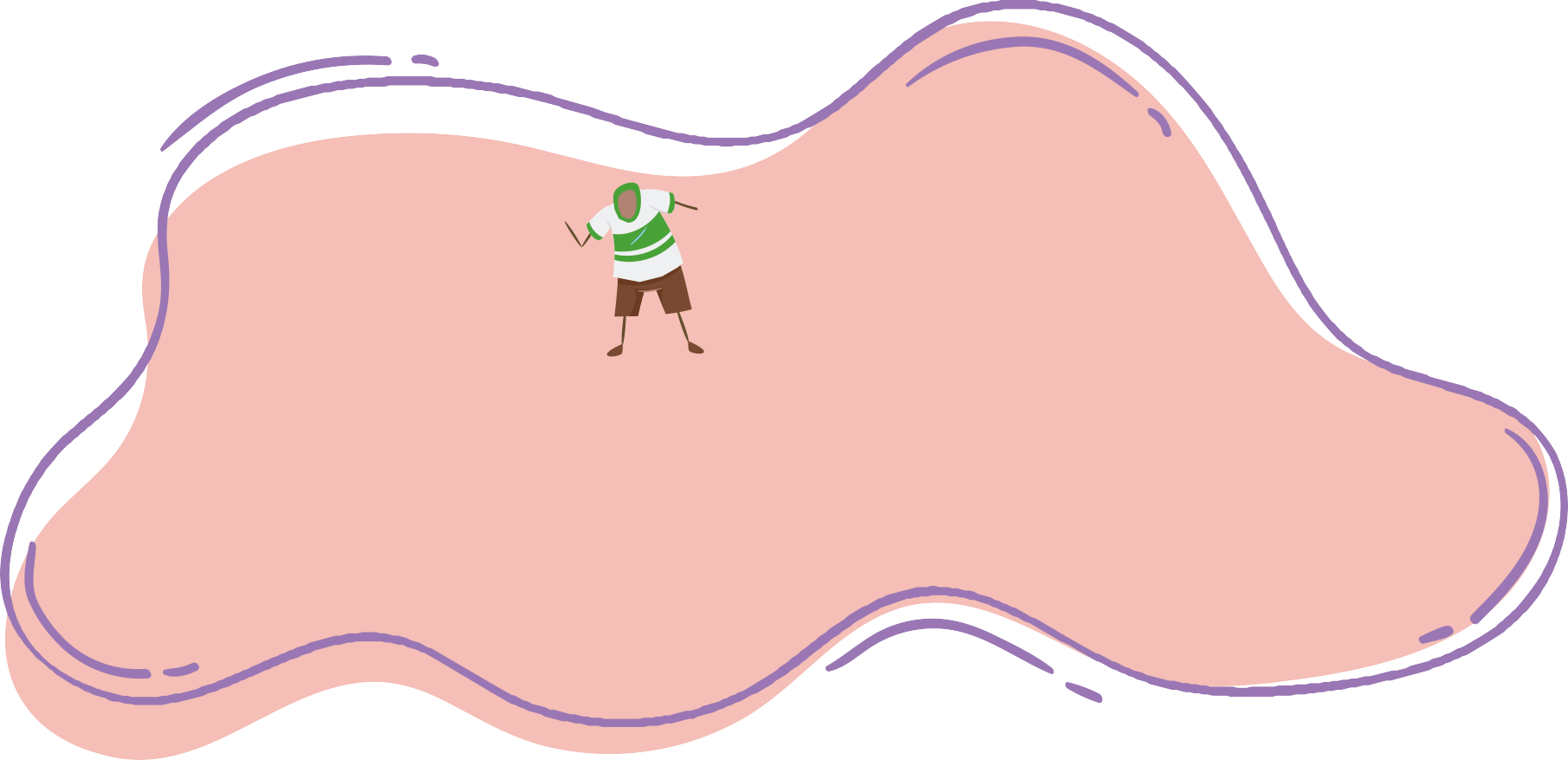 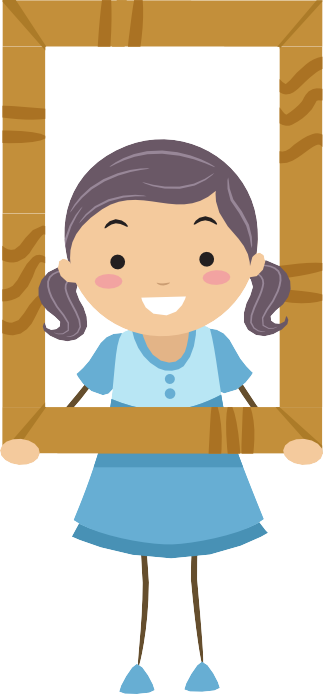 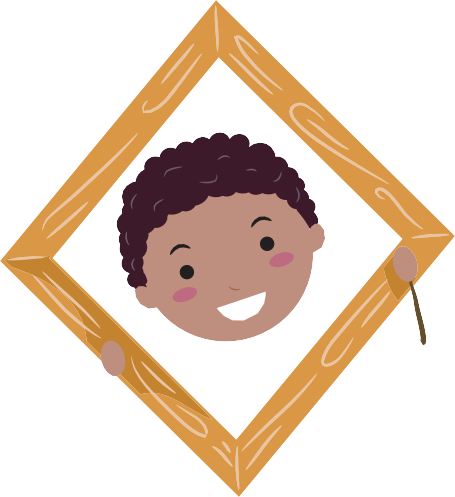 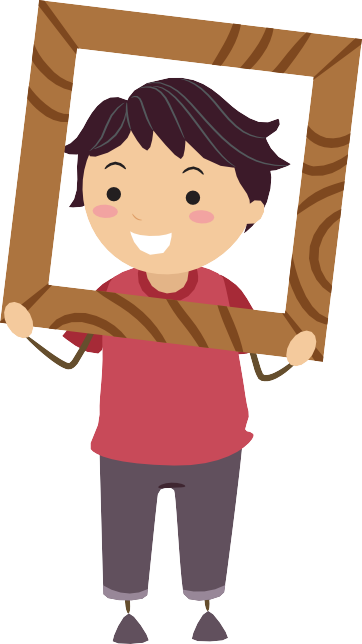 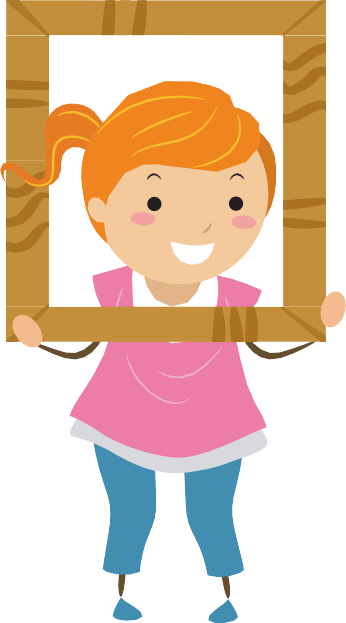 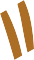 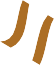 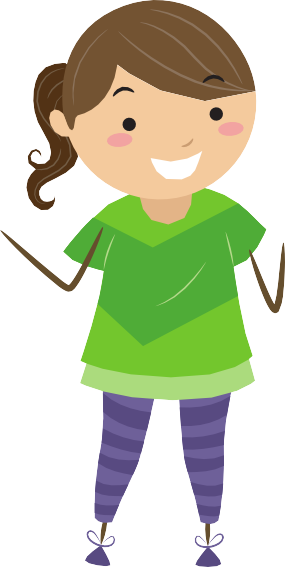 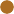 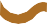 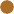 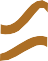 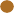 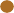 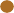 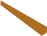 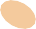 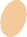 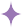 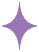 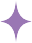 RESFEBE
(Resimli Alfabe )
trgamzeogretmen
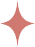 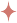 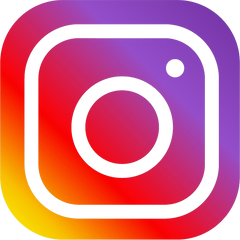 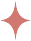 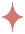 L
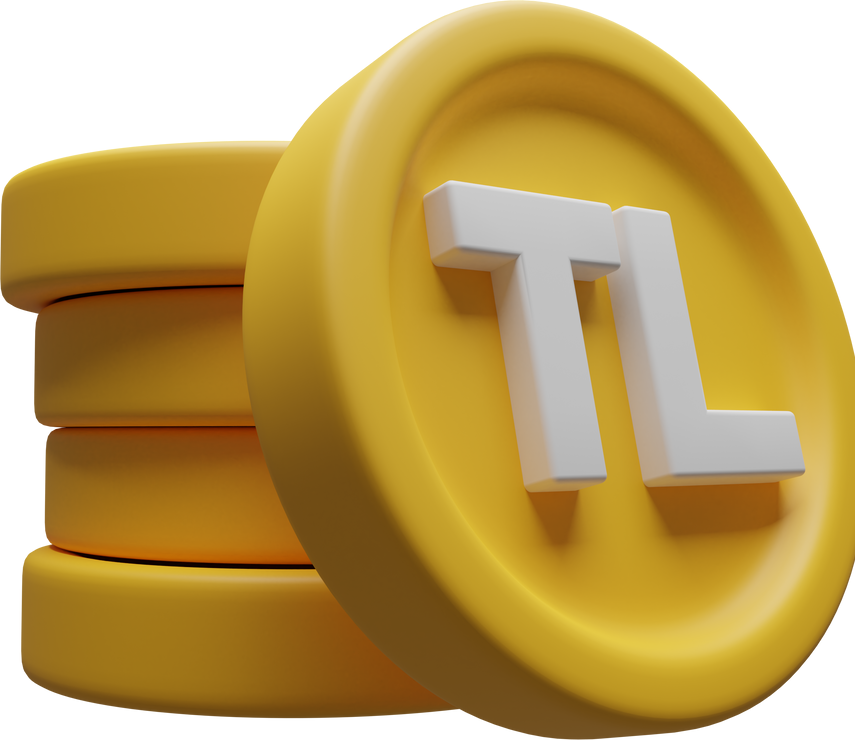 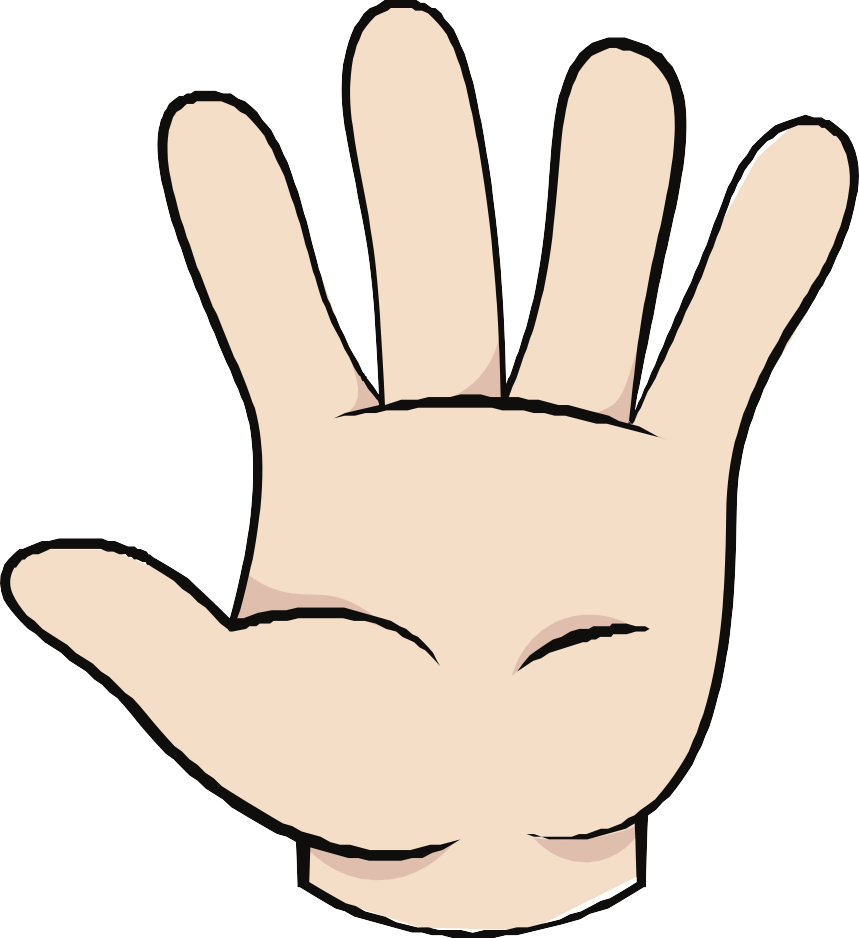 PARALEL
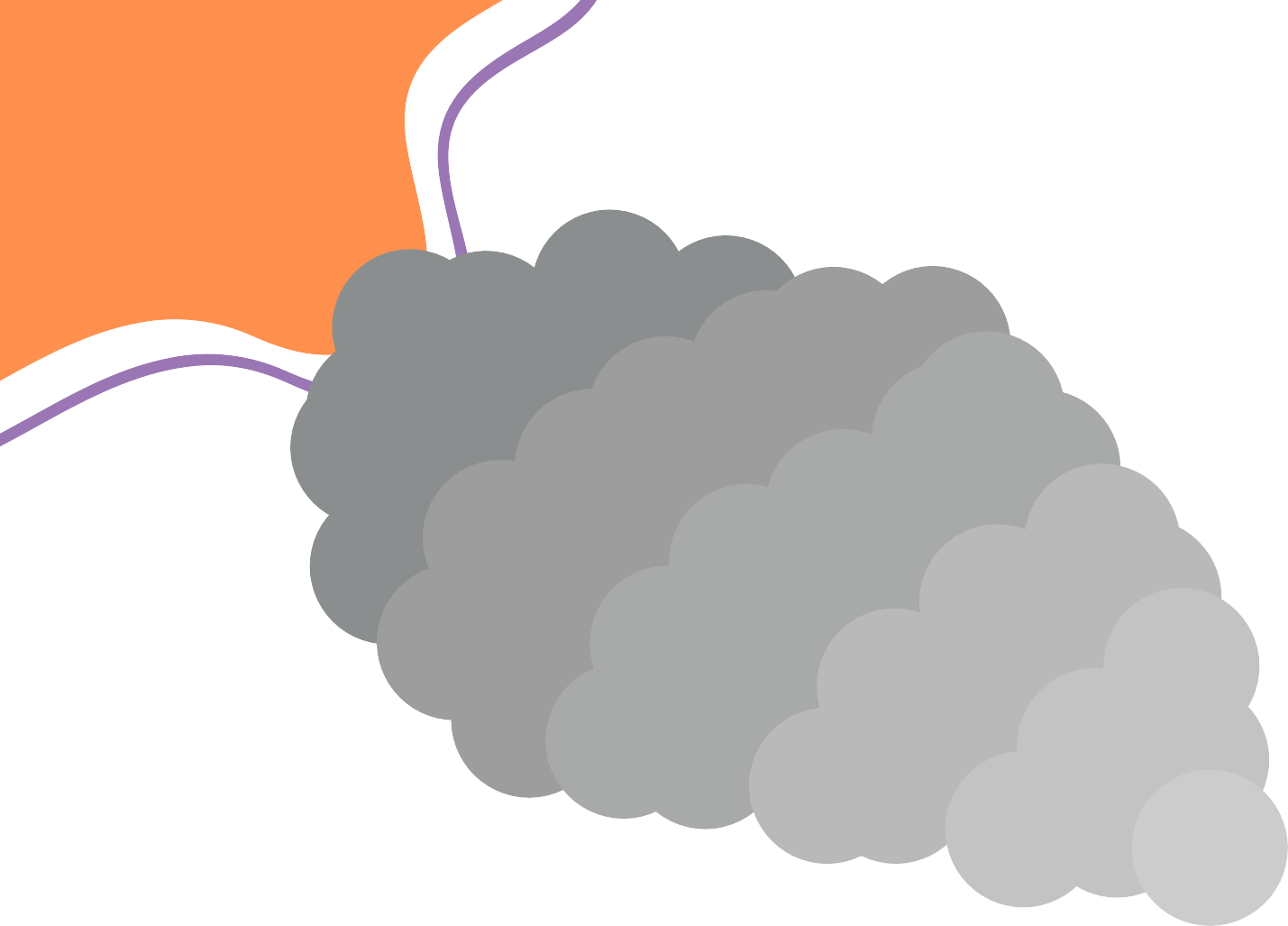 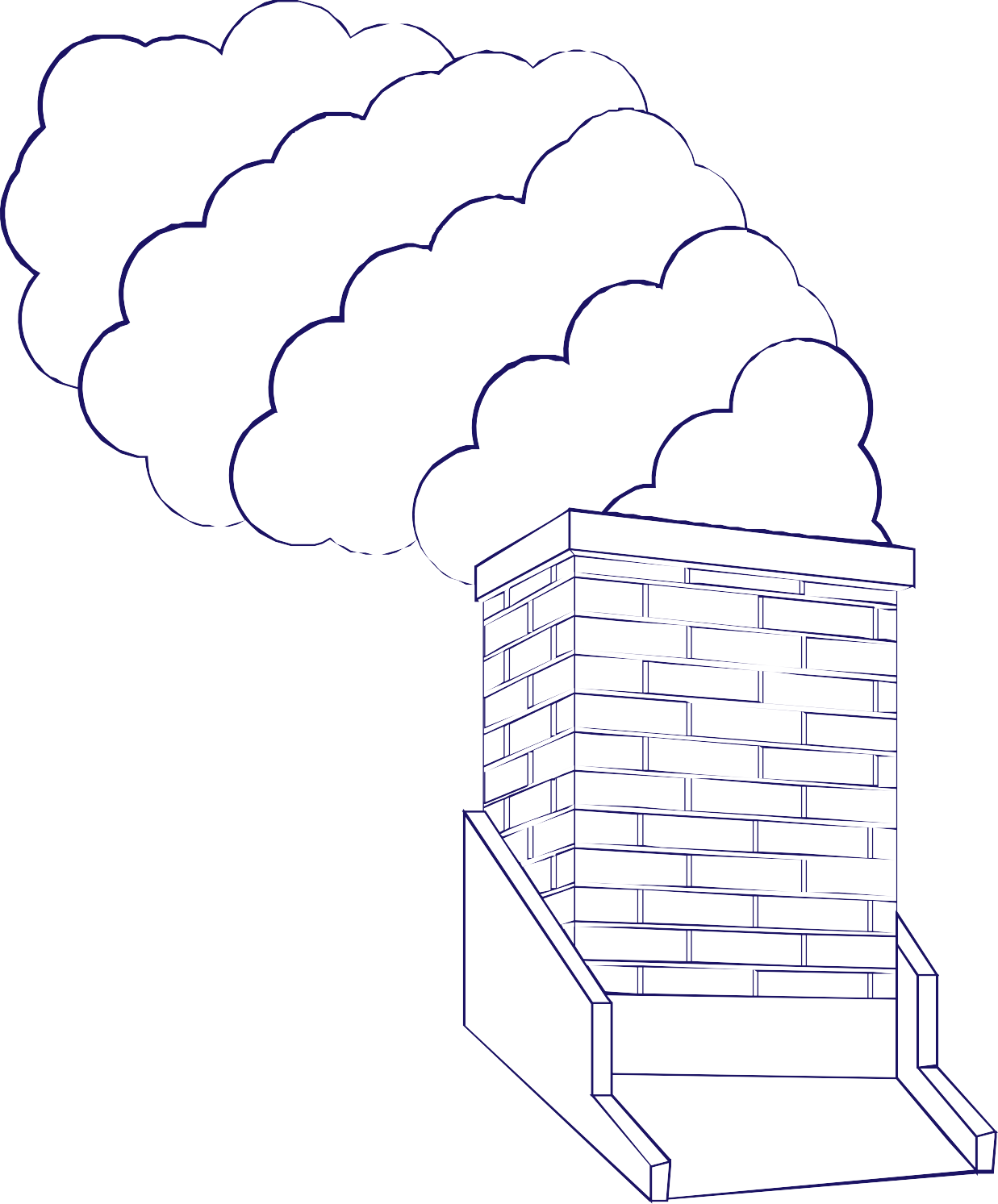 NAK
BACANAK
K
F
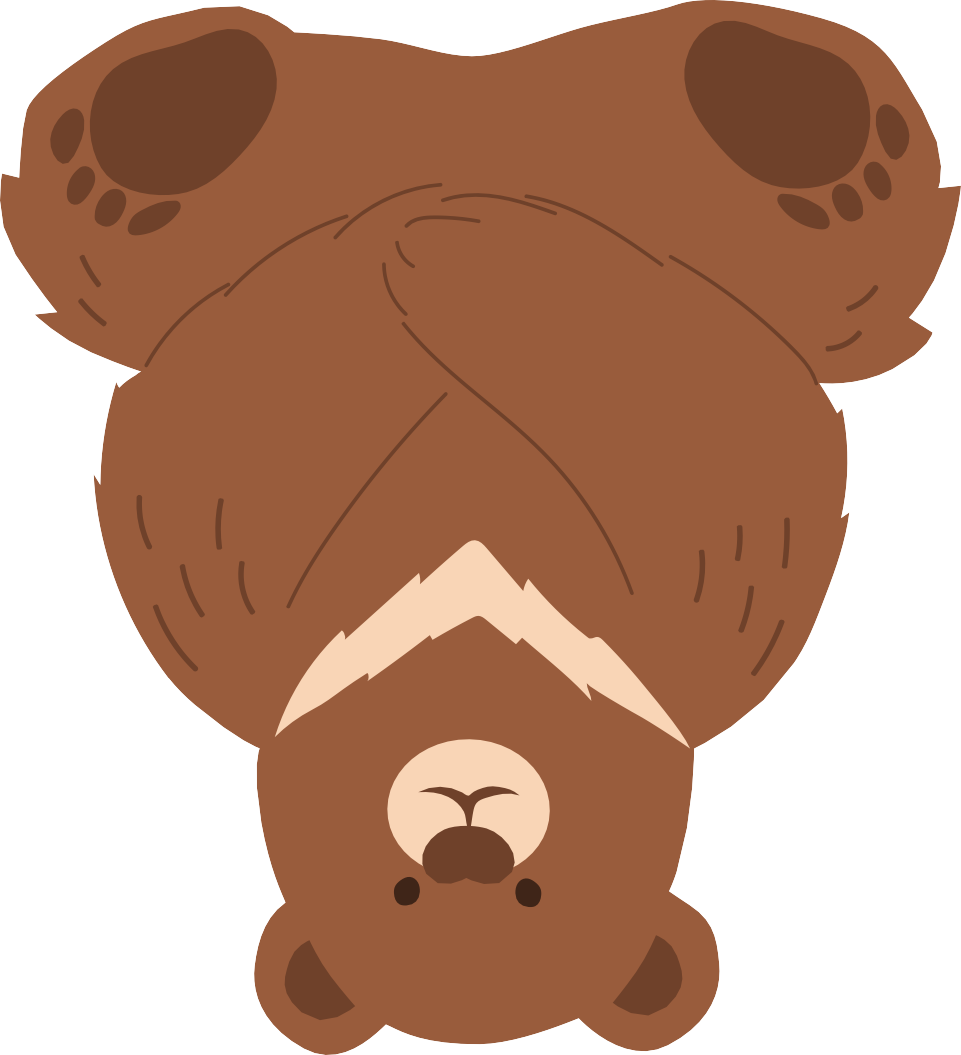 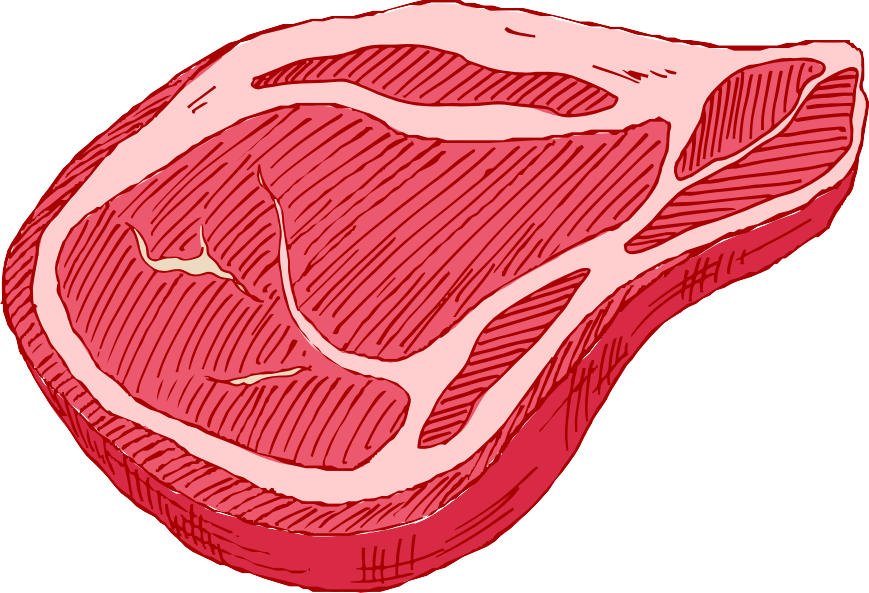 KIYAFET
Ş
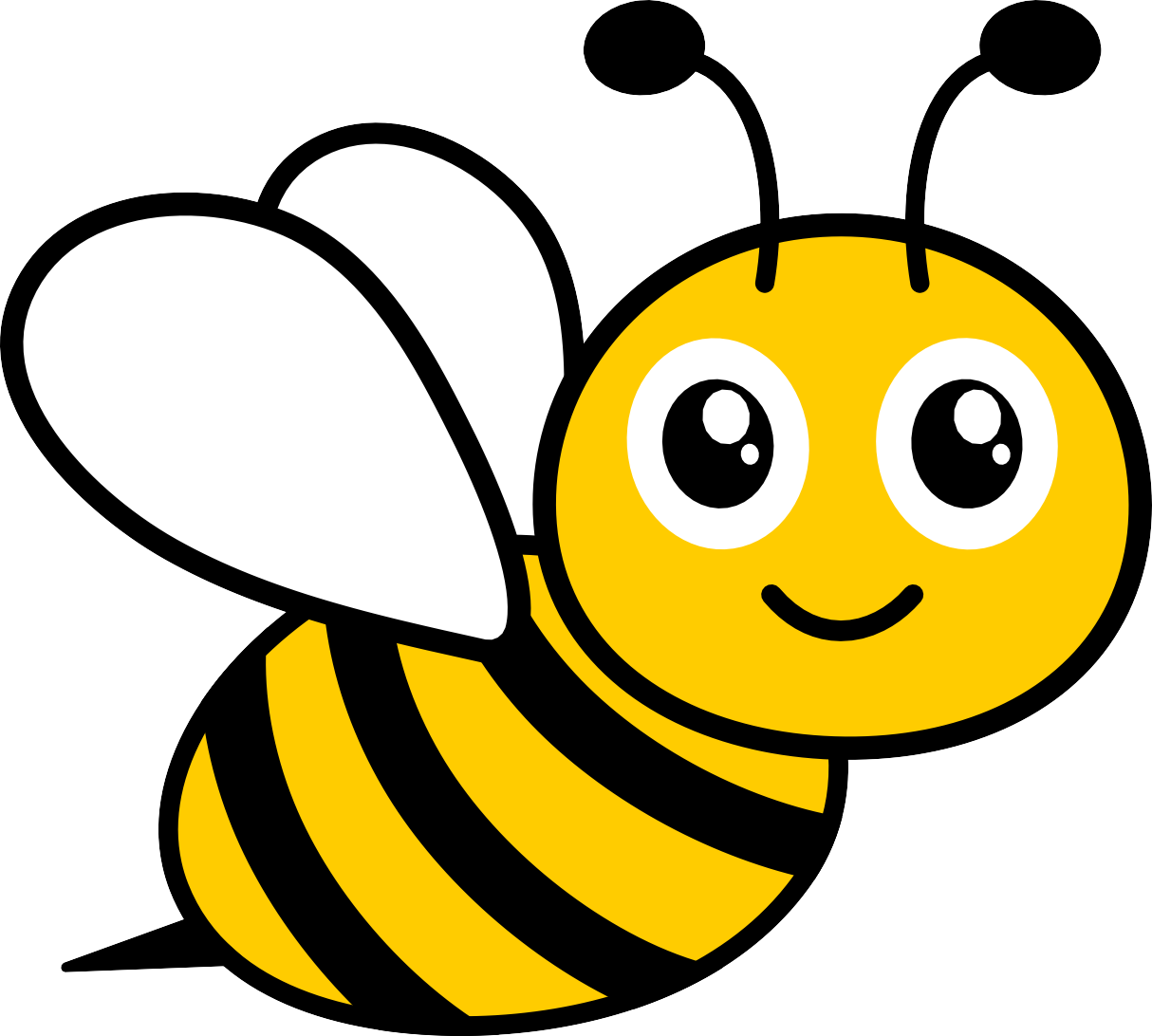 Y
YARIŞ
Dİ
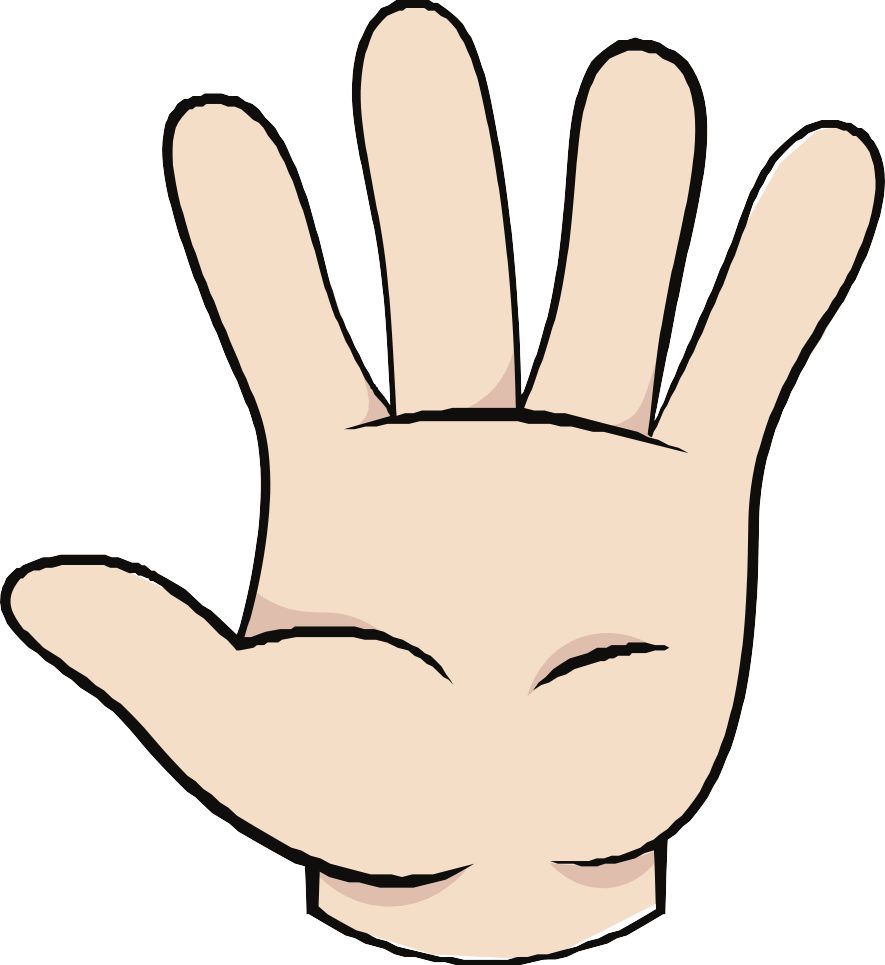 N
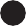 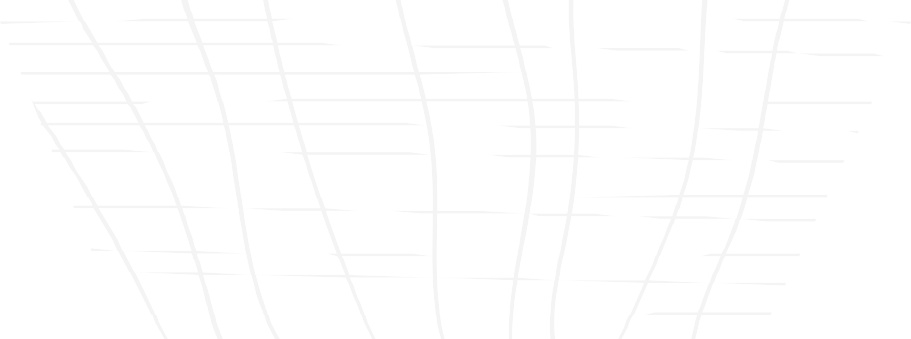 ELDİVEN
A
T
TOKA
YE
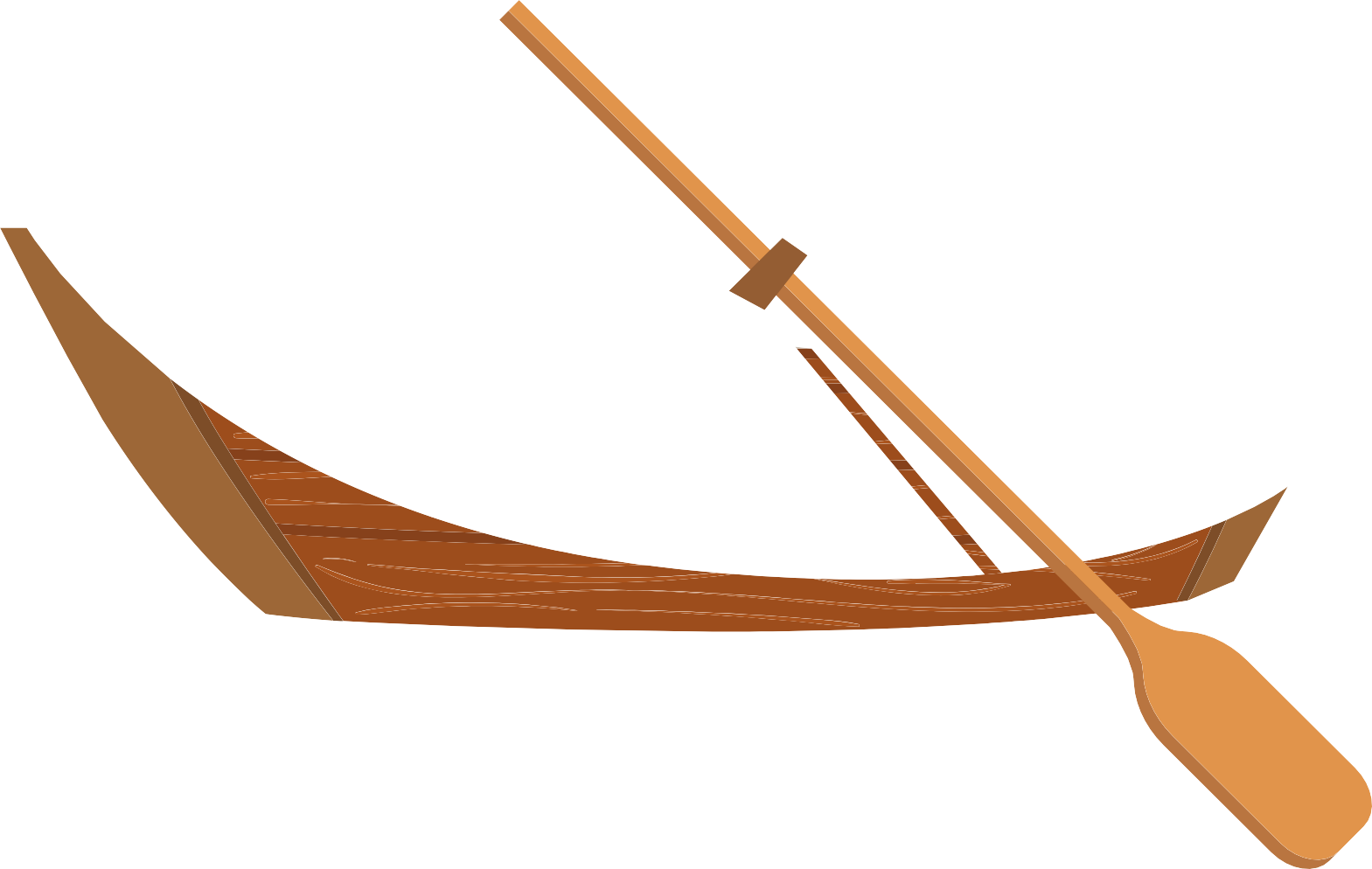 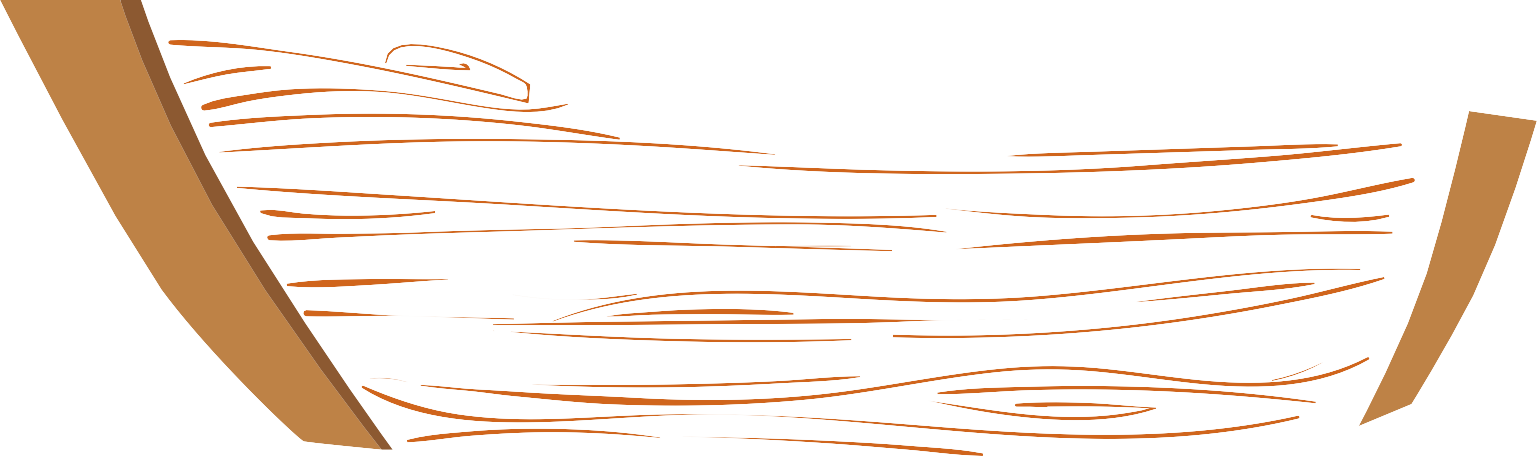 SANDALYE
H
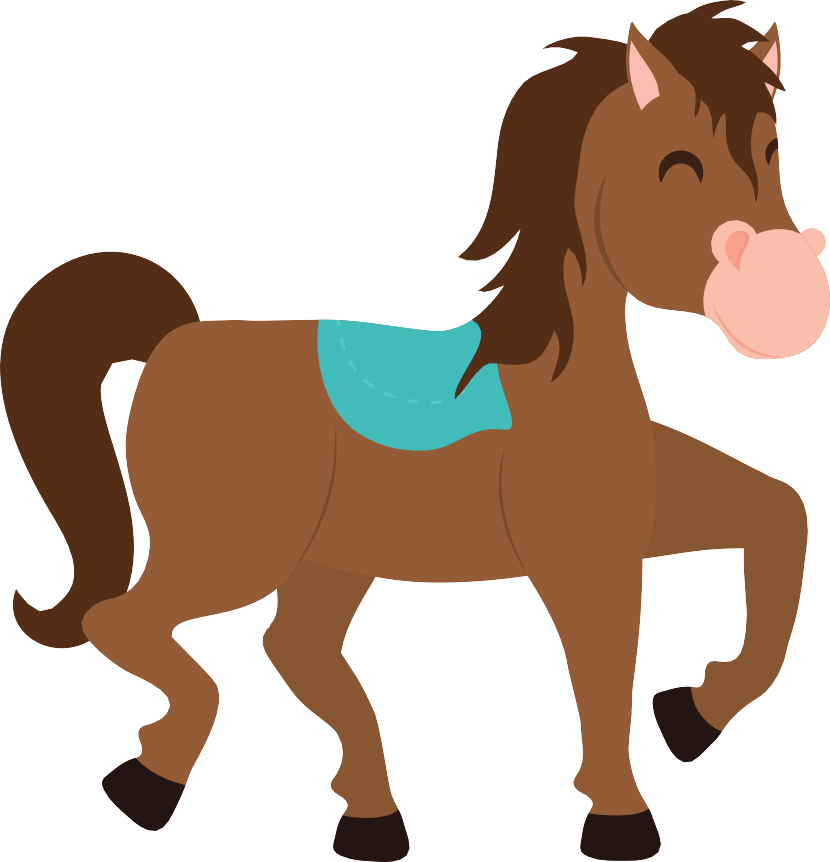 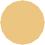 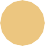 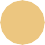 HAYAT
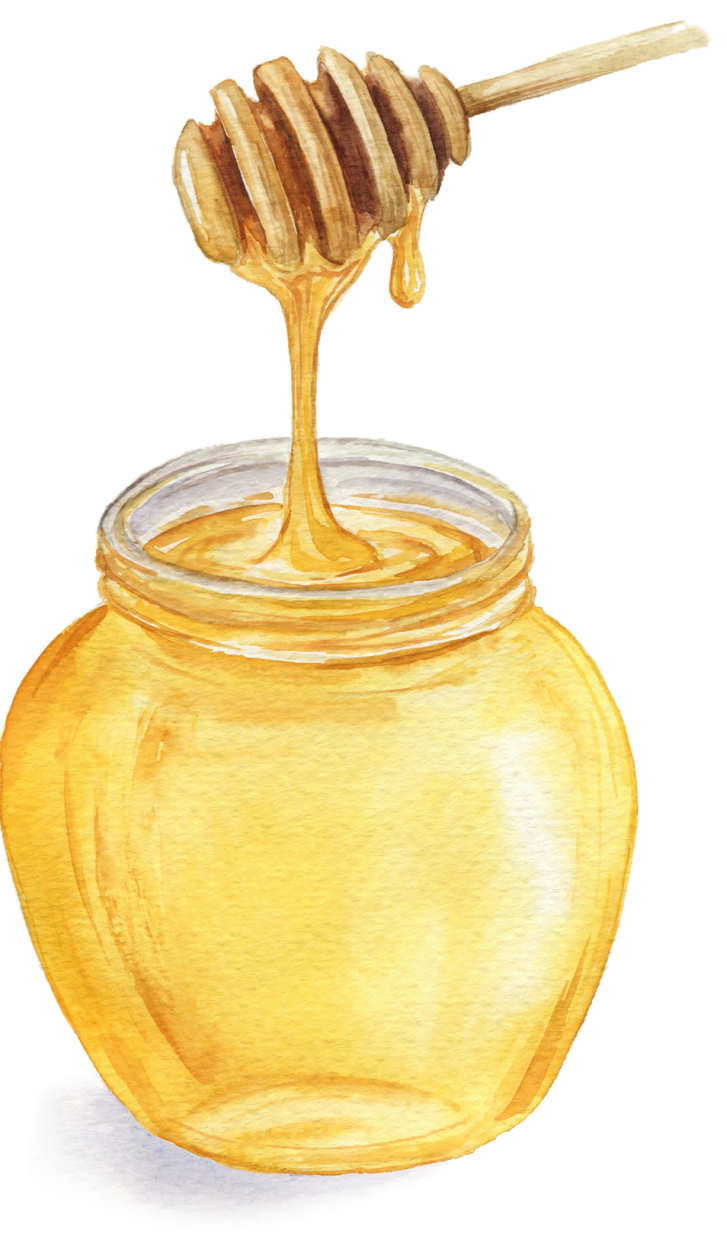 K
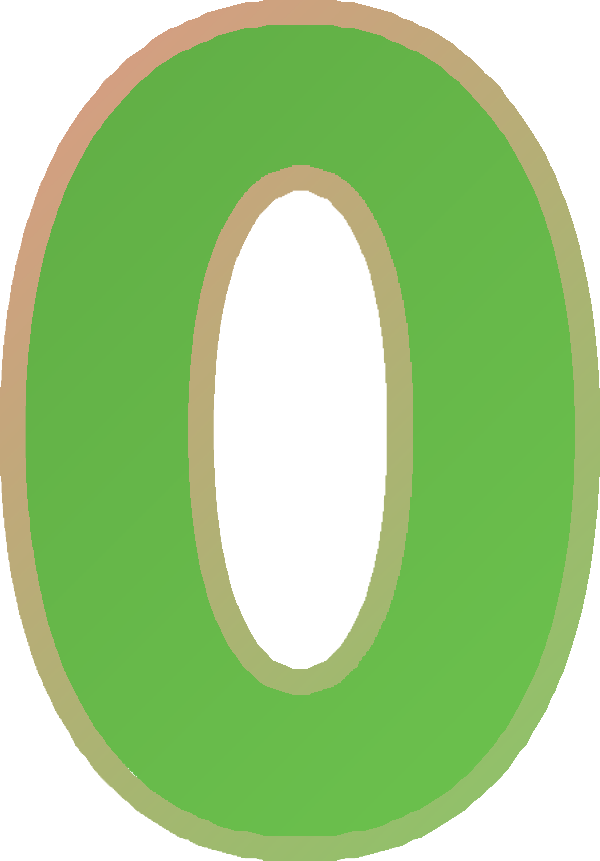 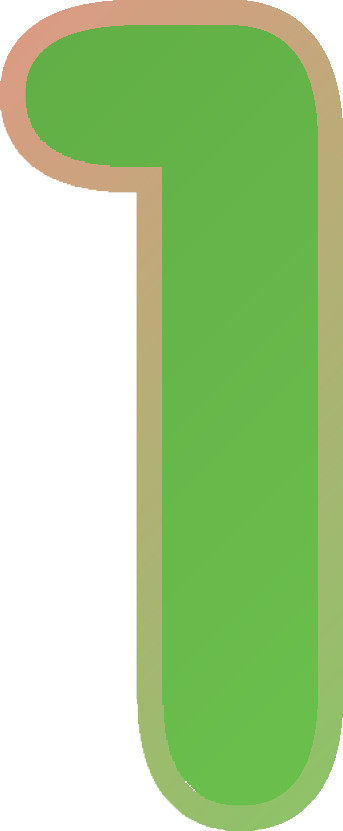 BALKON
B
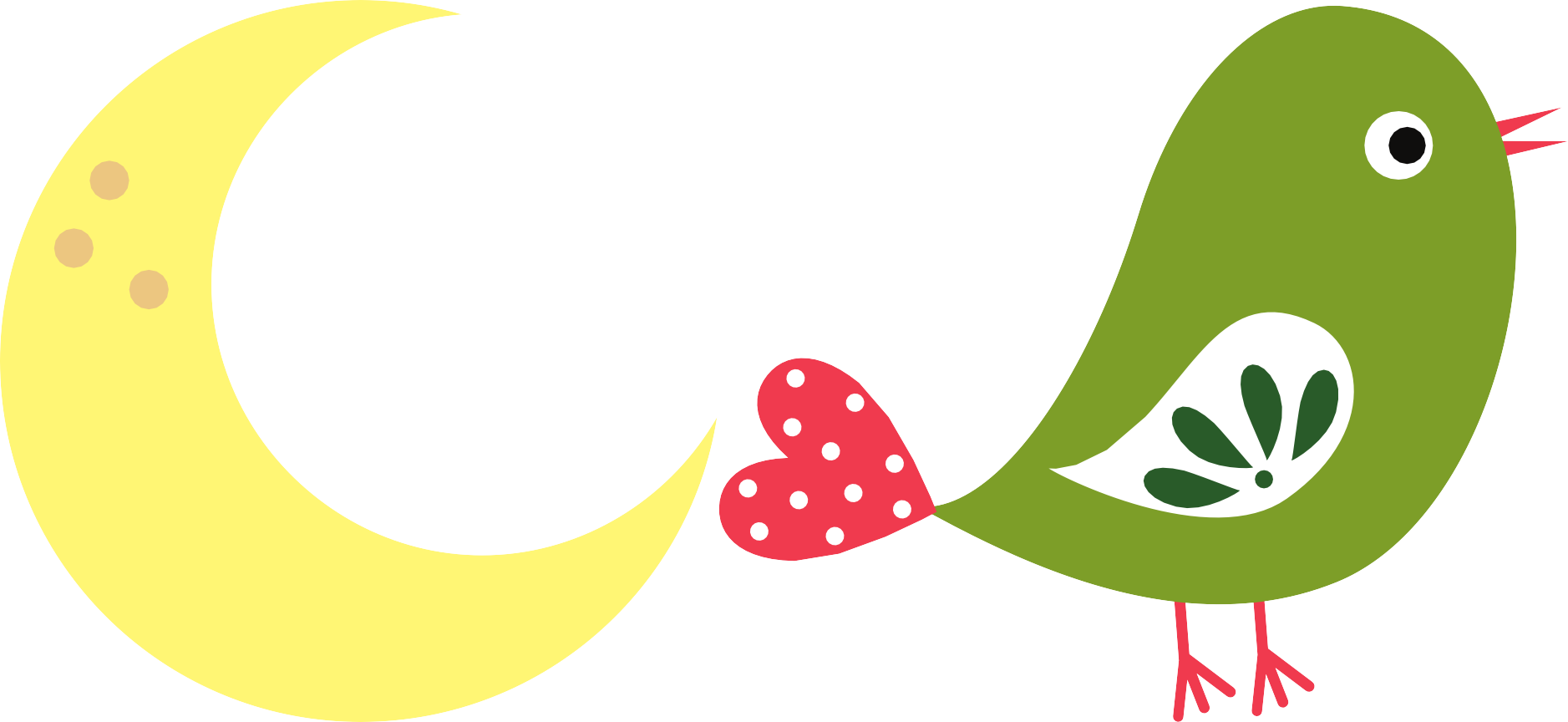 BAYKUŞ
-
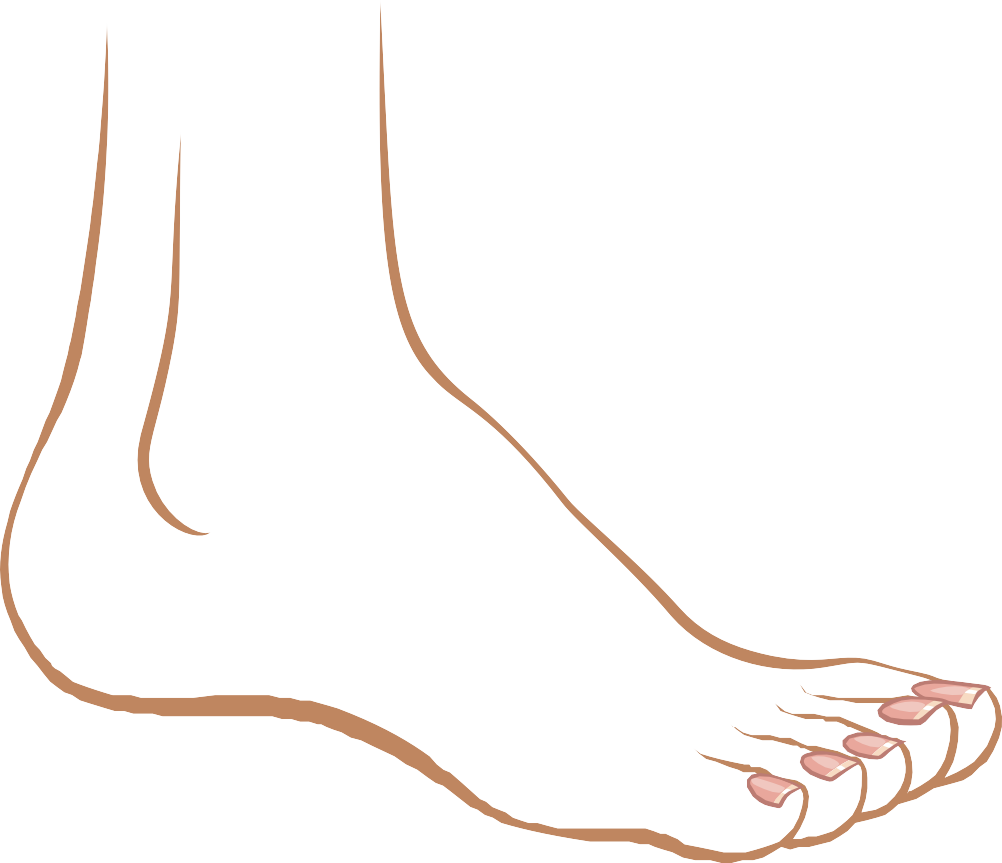 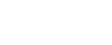 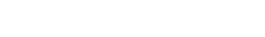 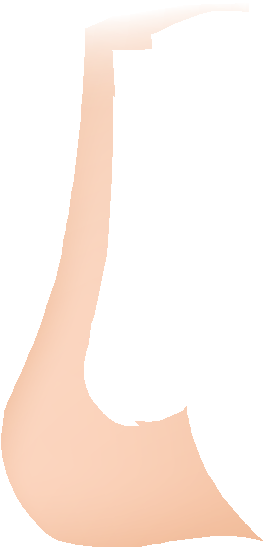 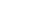 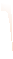 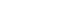 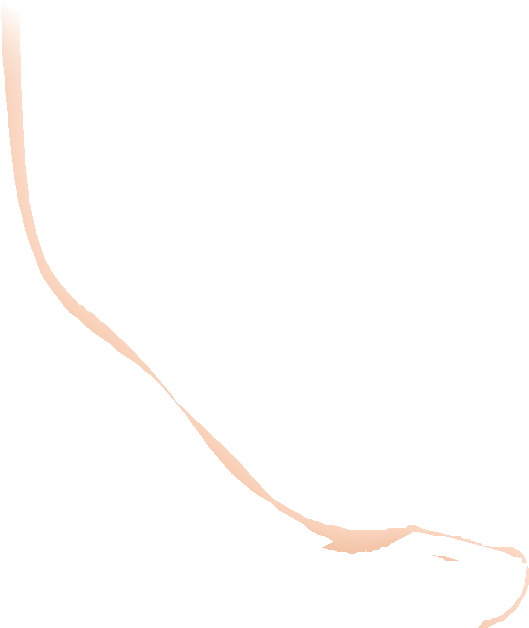 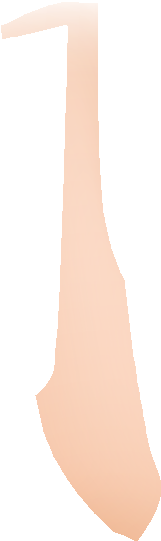 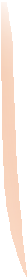 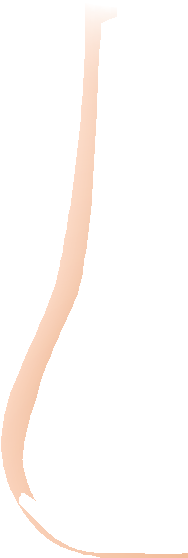 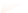 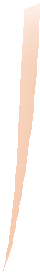 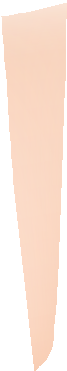 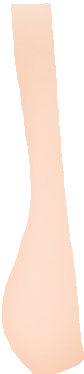 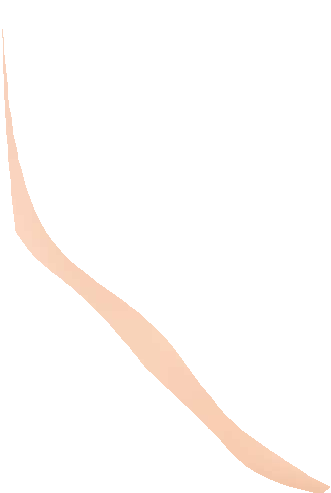 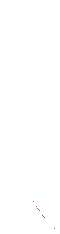 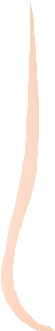 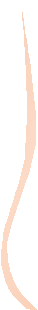 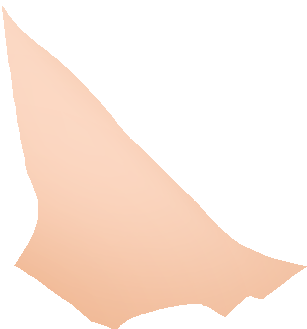 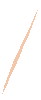 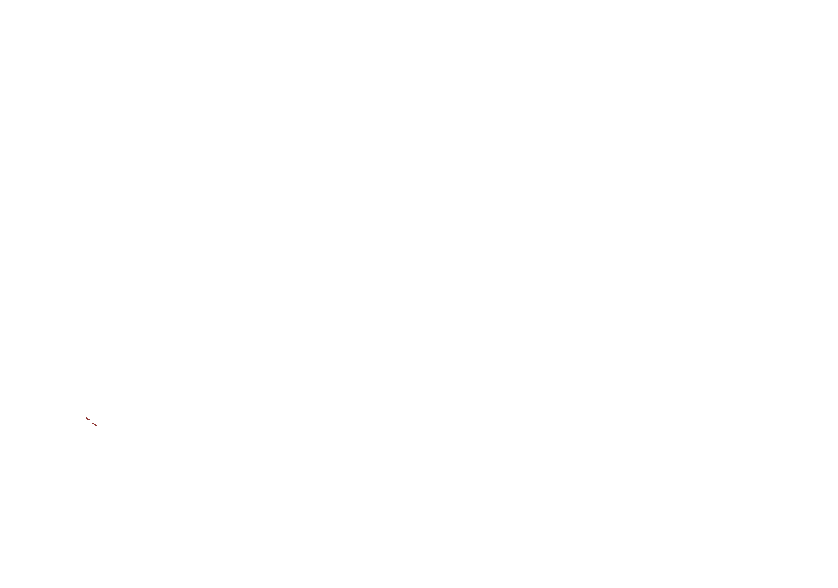 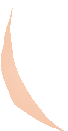 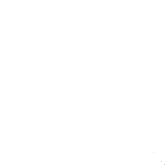 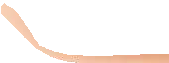 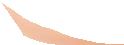 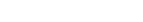 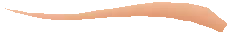 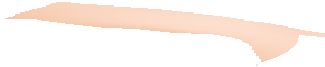 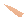 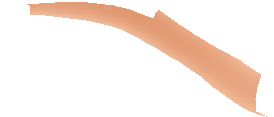 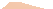 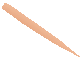 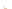 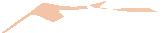 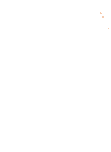 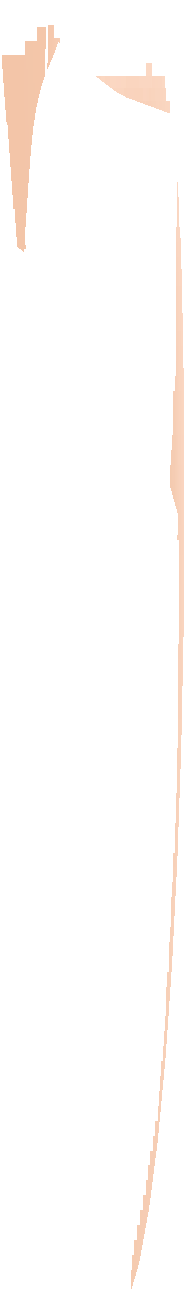 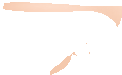 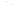 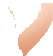 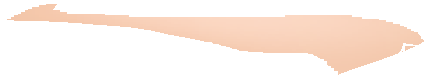 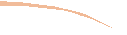 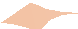 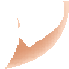 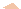 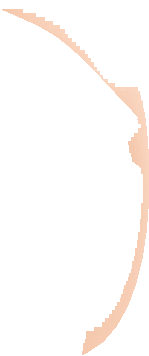 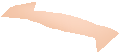 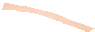 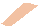 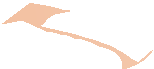 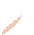 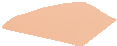 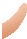 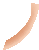 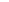 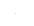 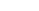 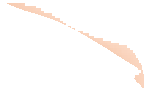 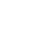 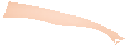 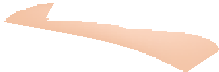 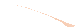 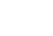 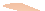 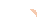 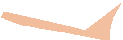 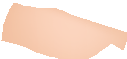 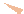 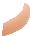 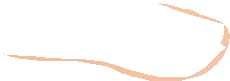 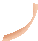 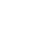 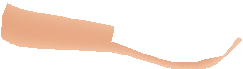 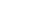 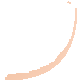 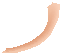 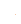 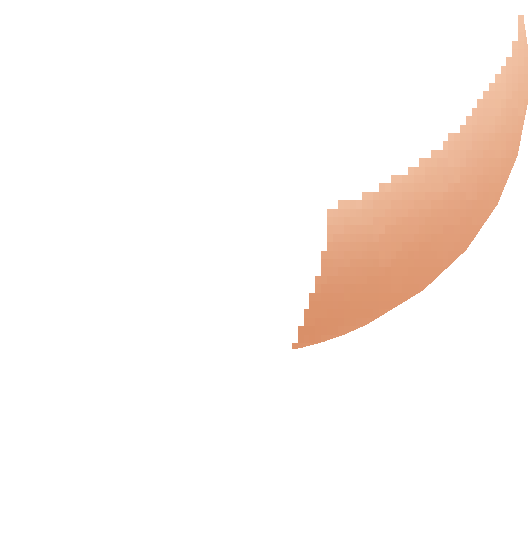 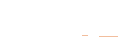 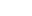 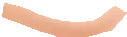 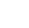 KIRKAYAK
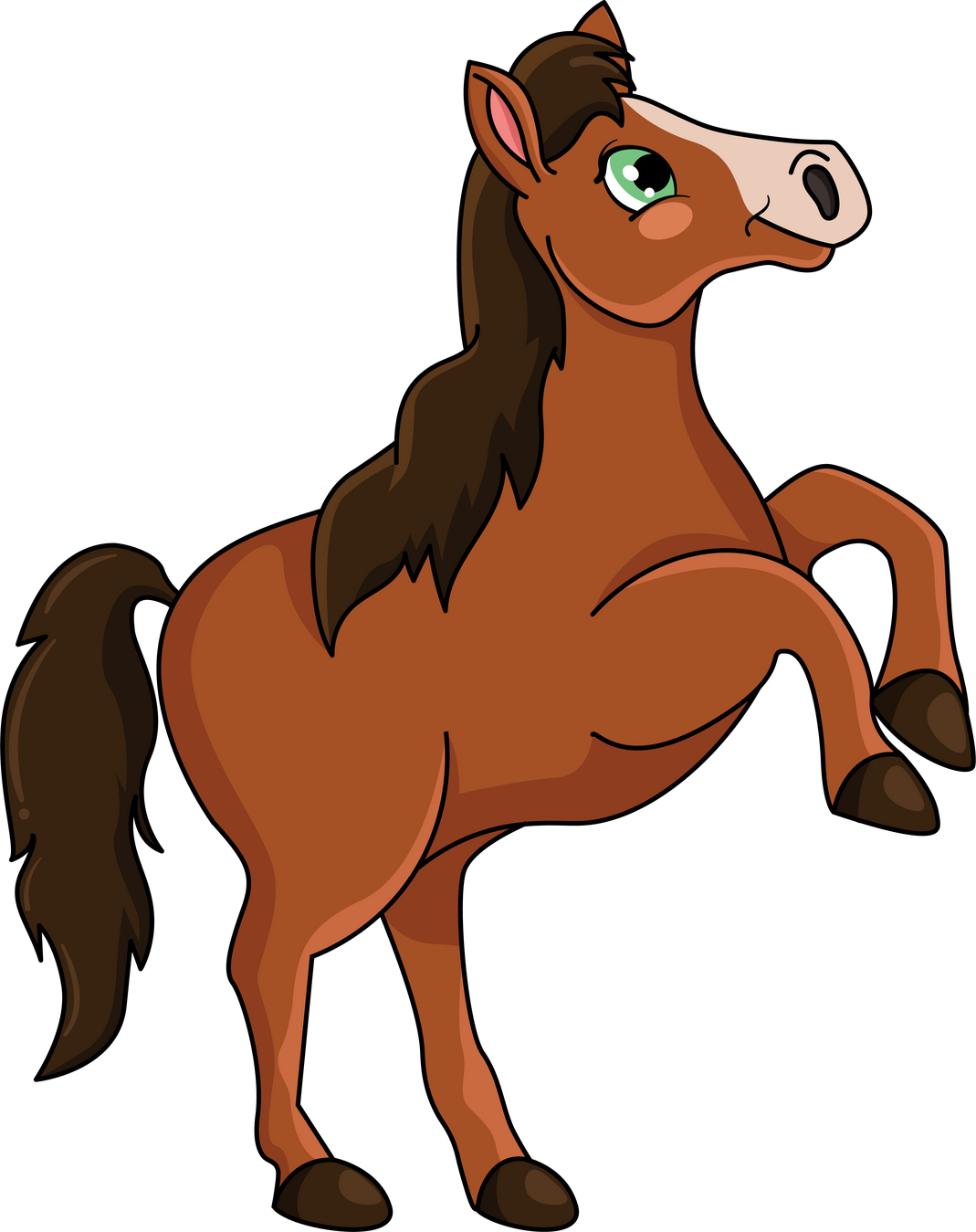 B
D
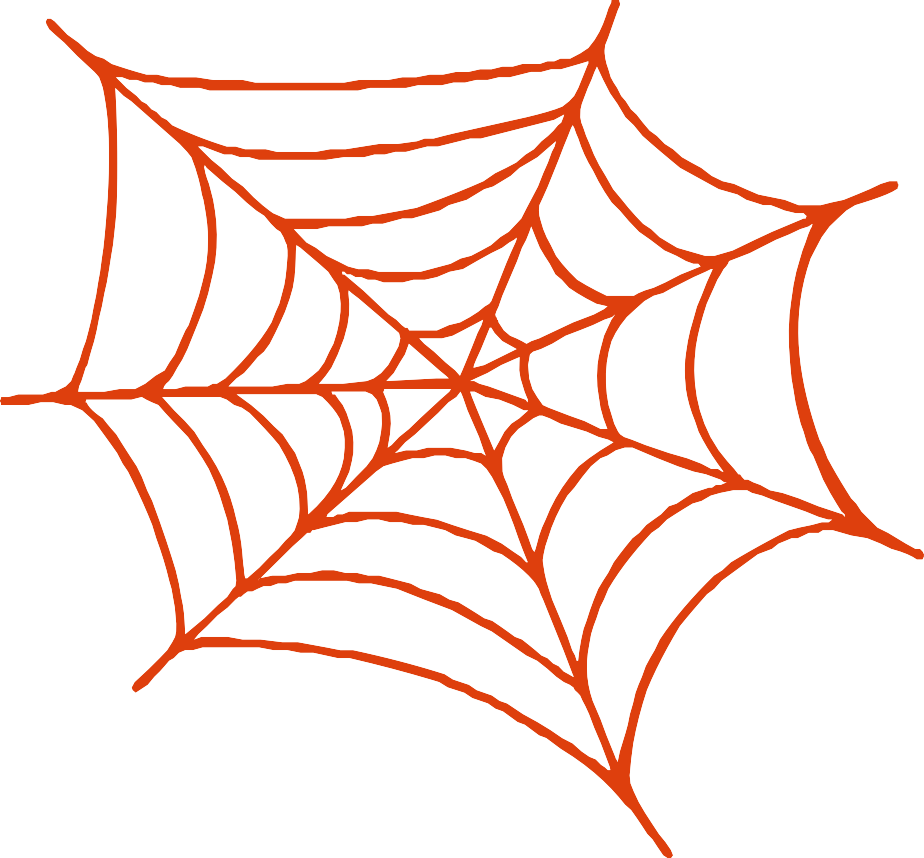 BAĞDAT
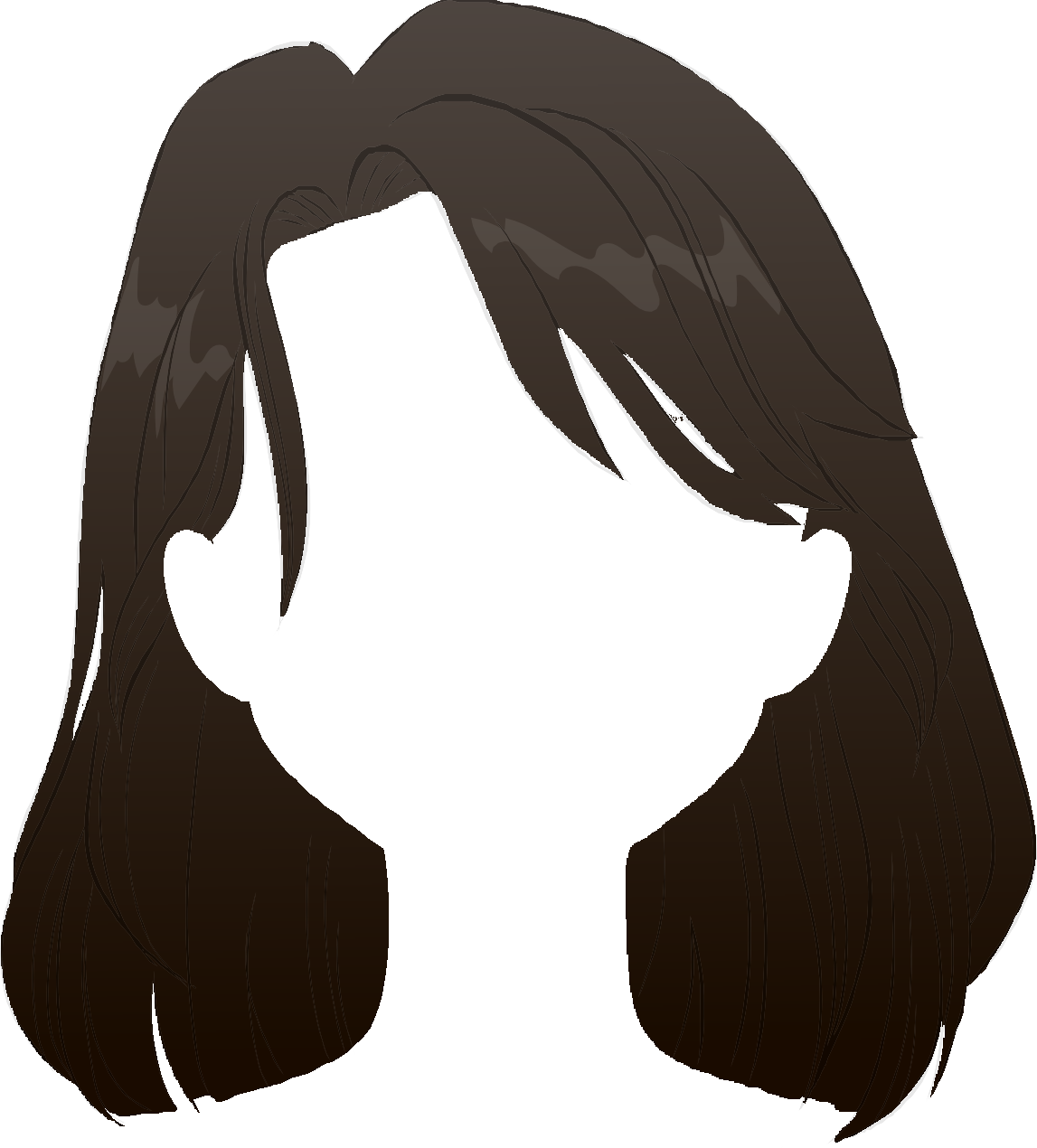 MA
SAÇMA
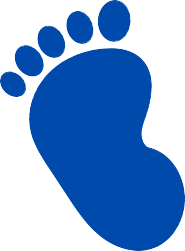 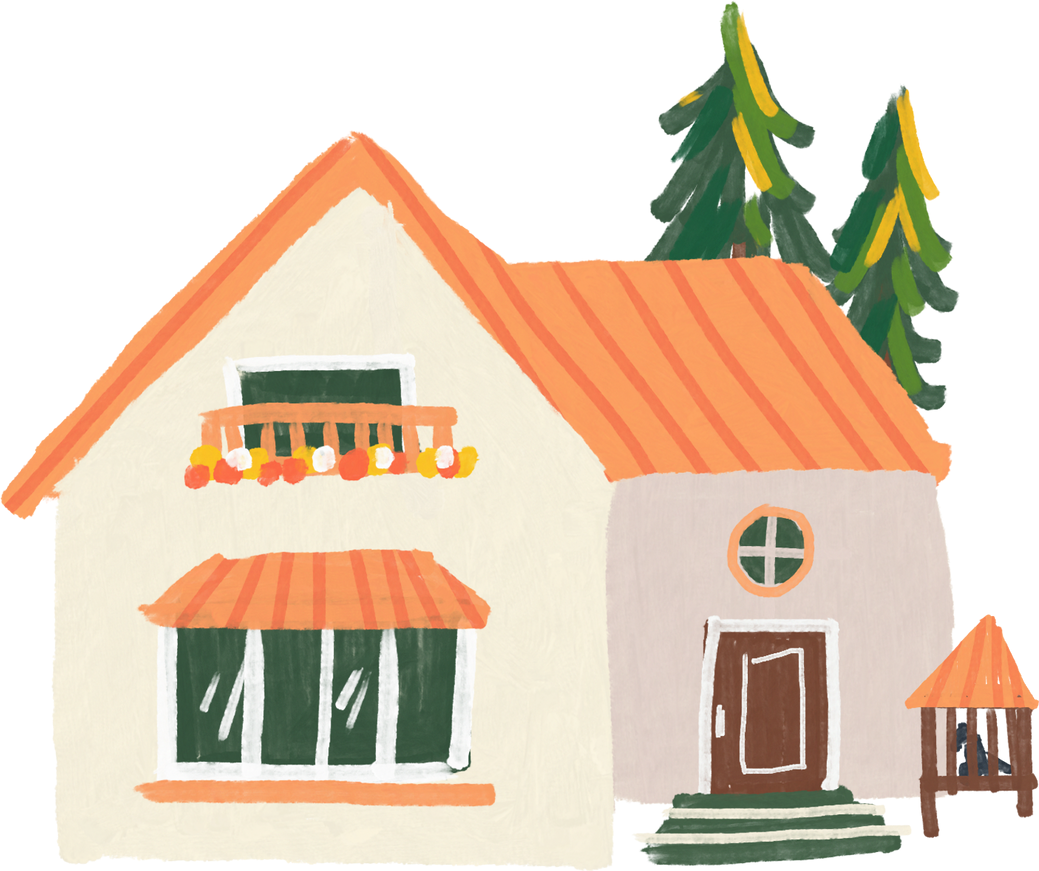 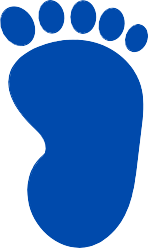 C
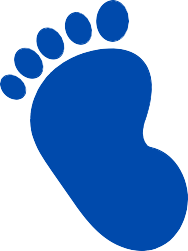 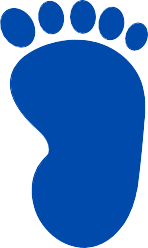 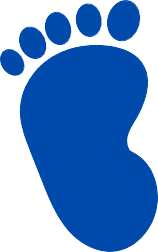 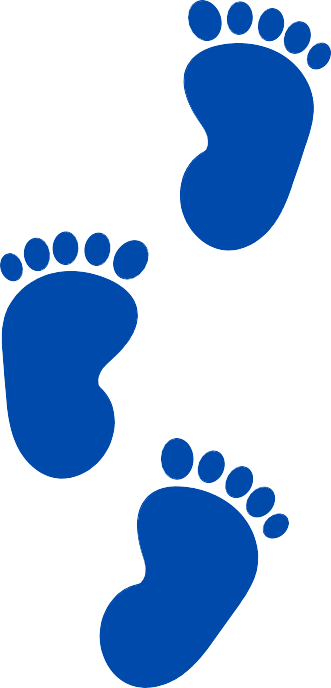 CEVİZ
M
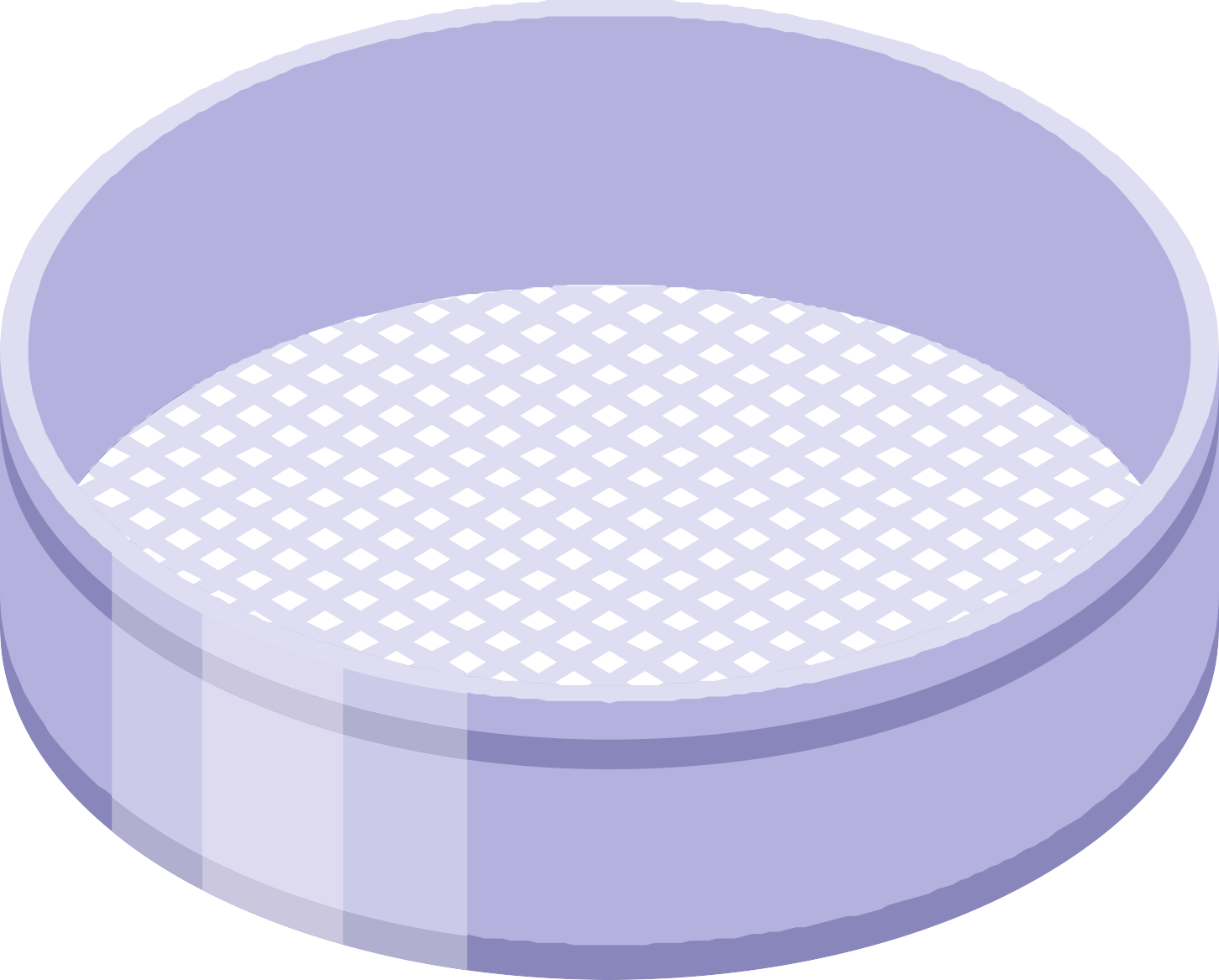 MELEK
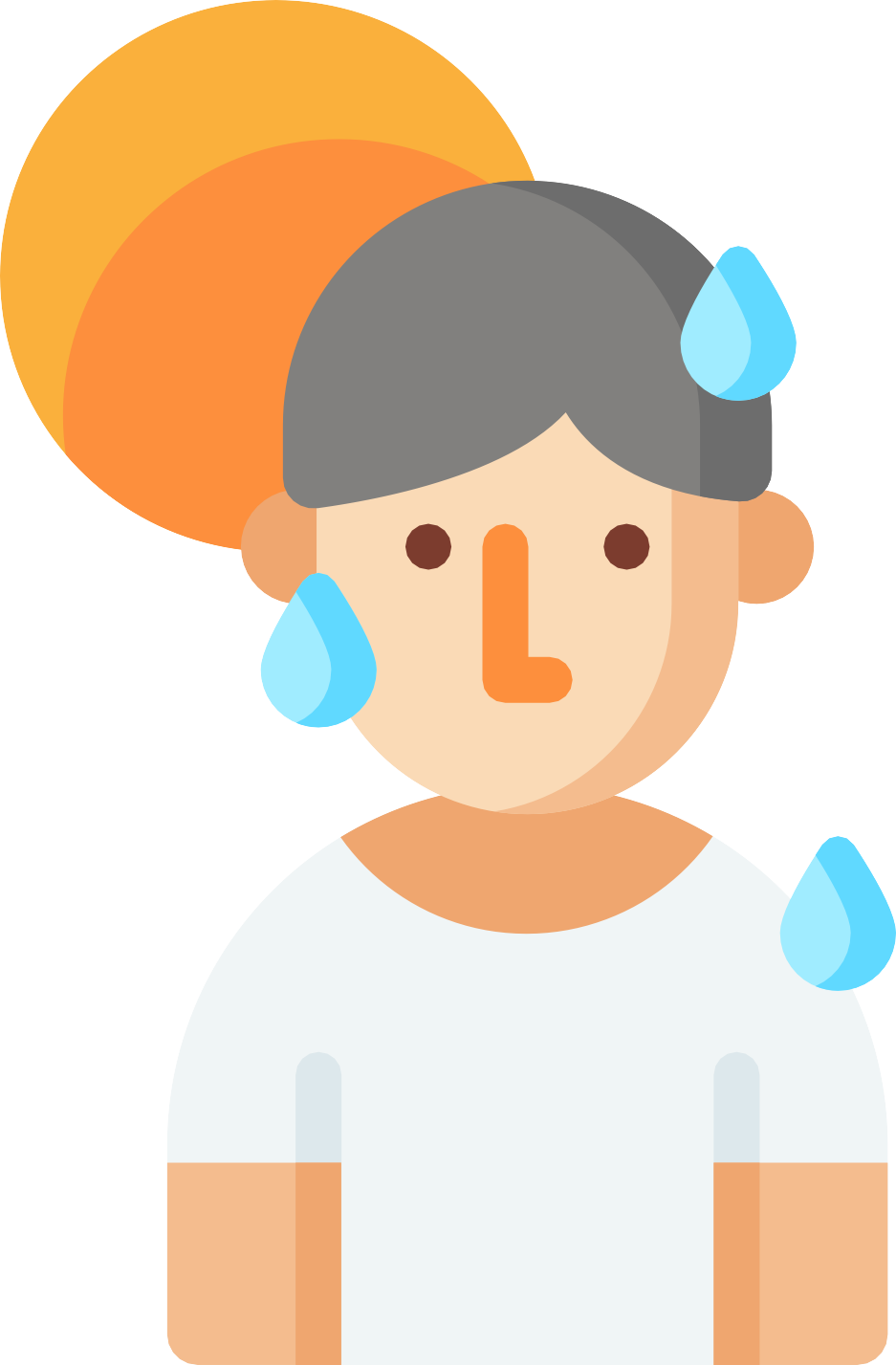 LİK
TERLİK
PA
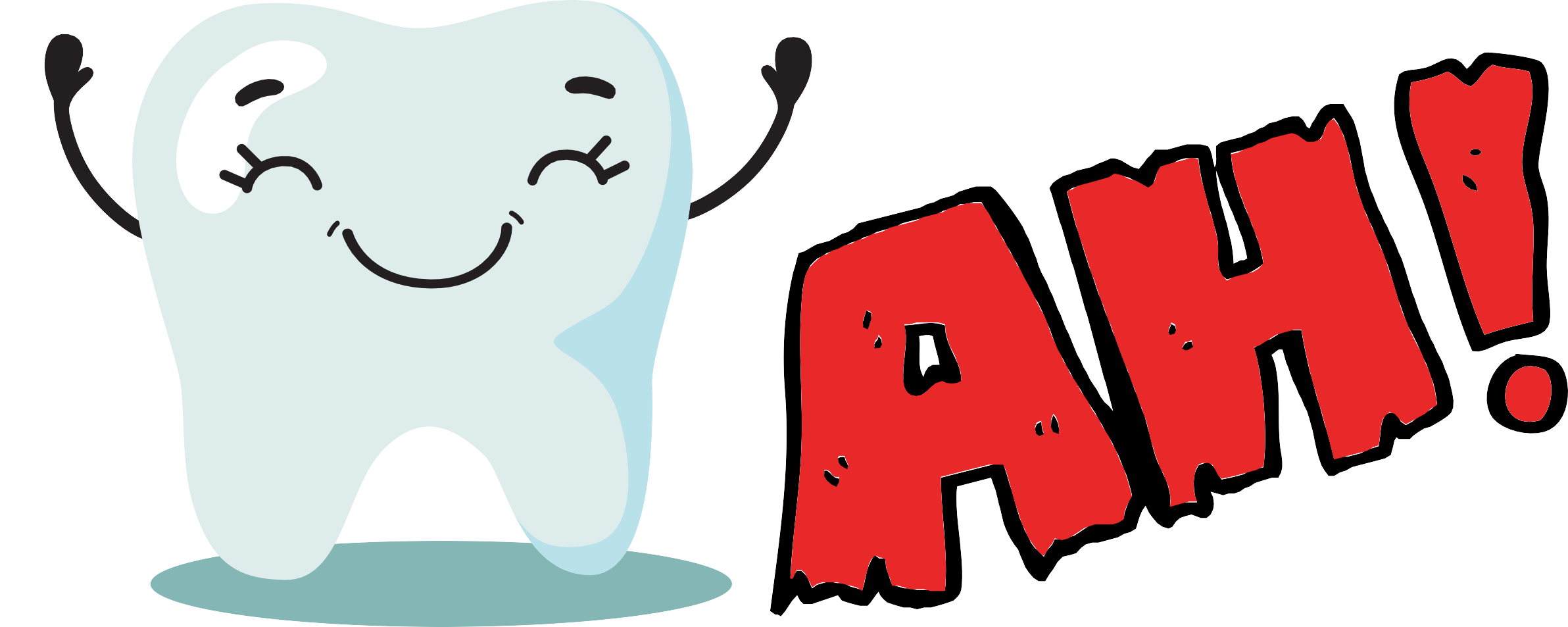 PADİŞAH
B
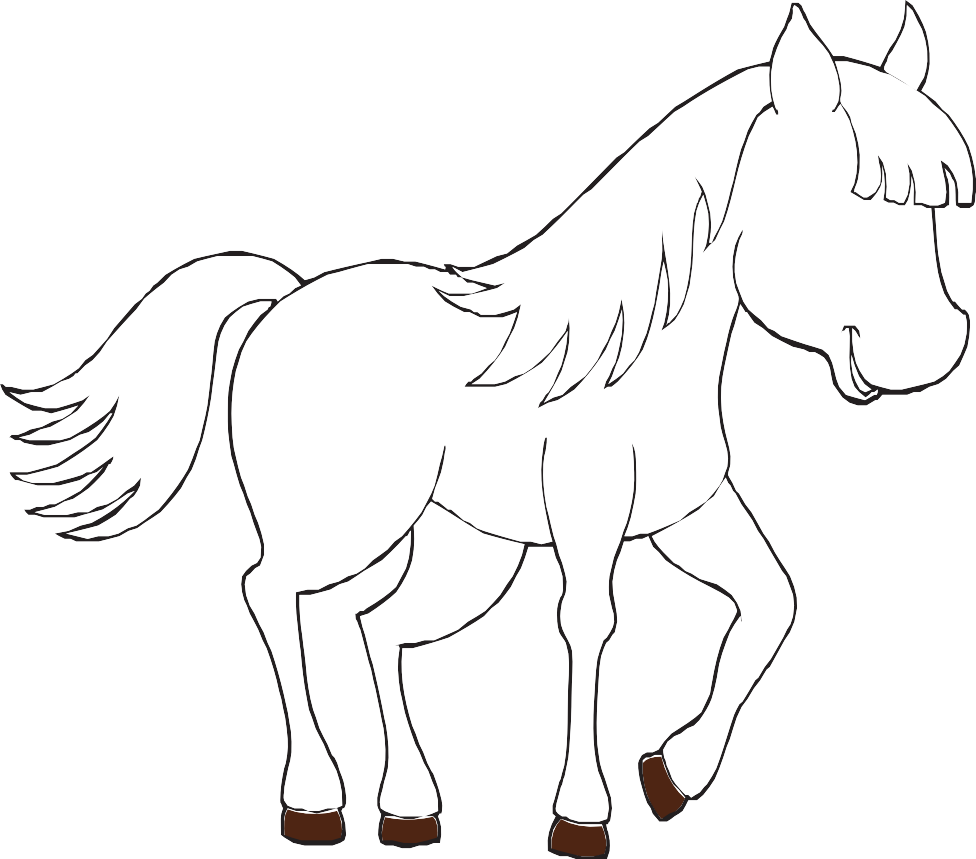 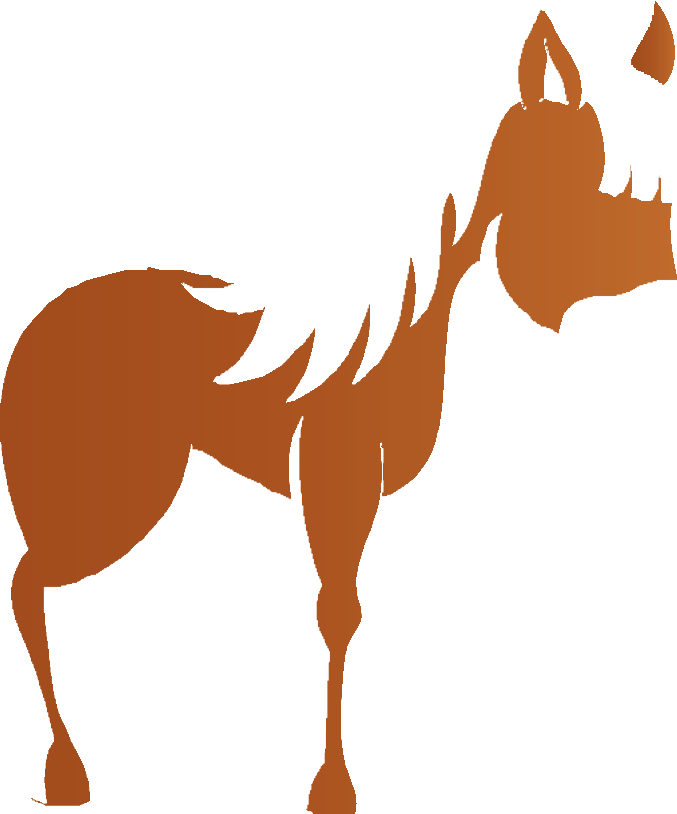 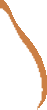 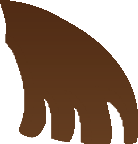 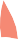 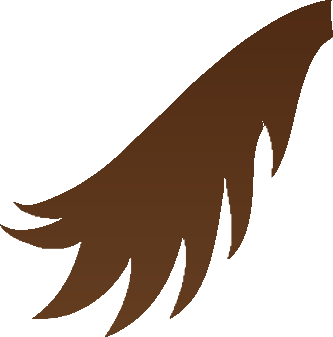 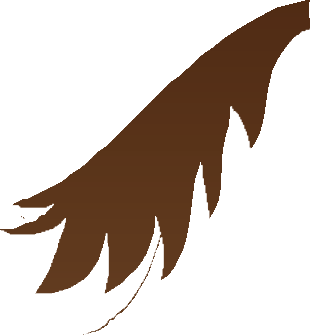 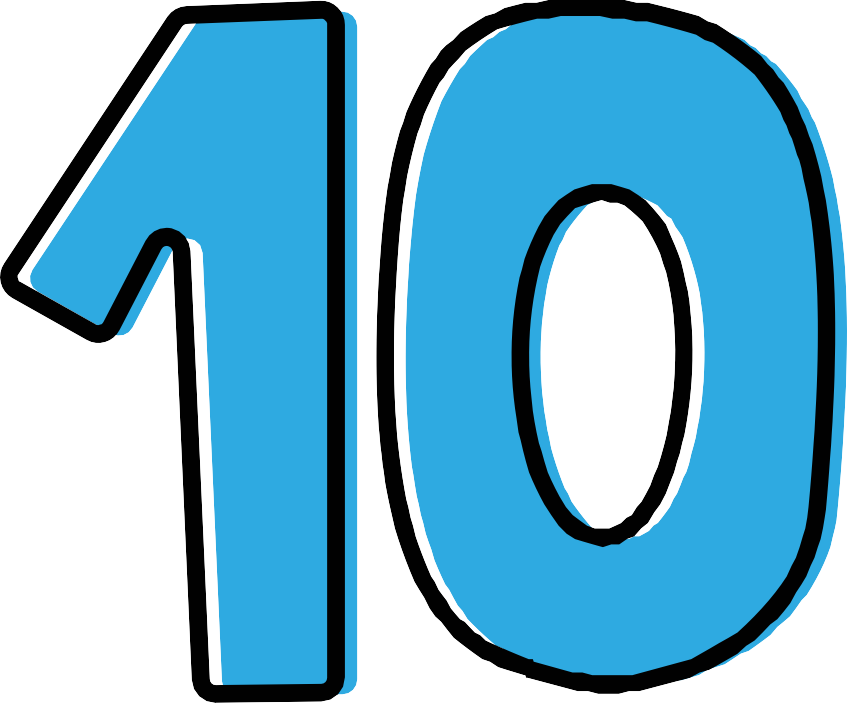 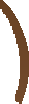 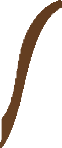 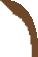 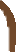 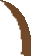 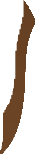 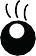 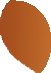 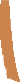 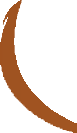 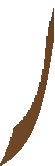 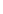 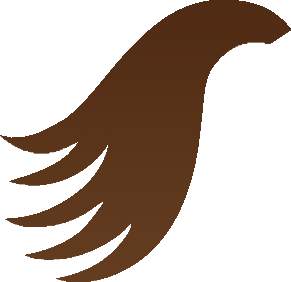 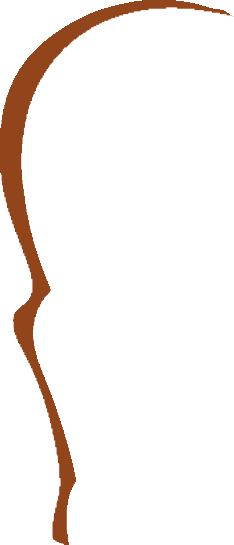 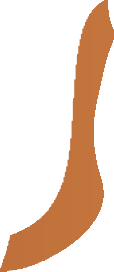 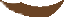 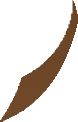 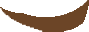 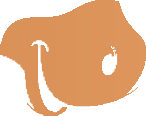 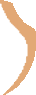 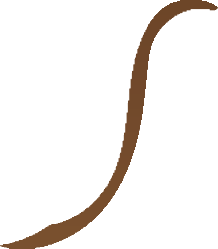 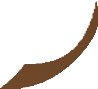 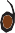 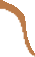 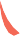 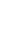 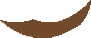 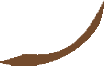 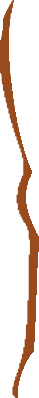 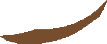 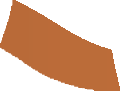 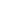 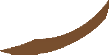 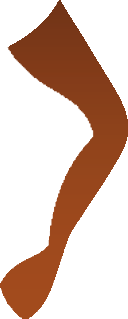 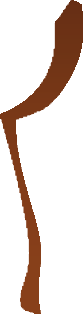 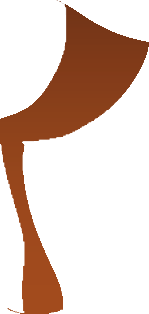 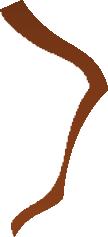 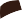 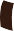 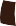 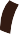 KARBONAT
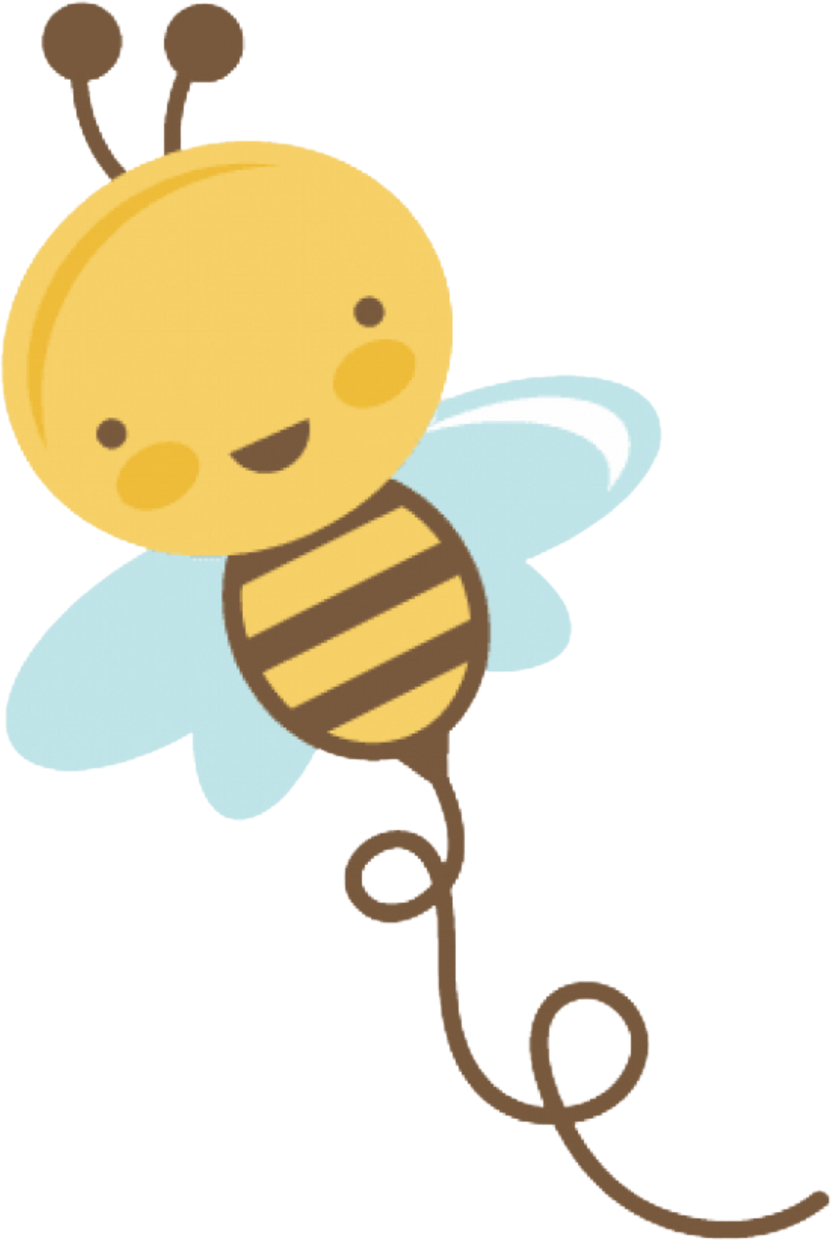 M
S
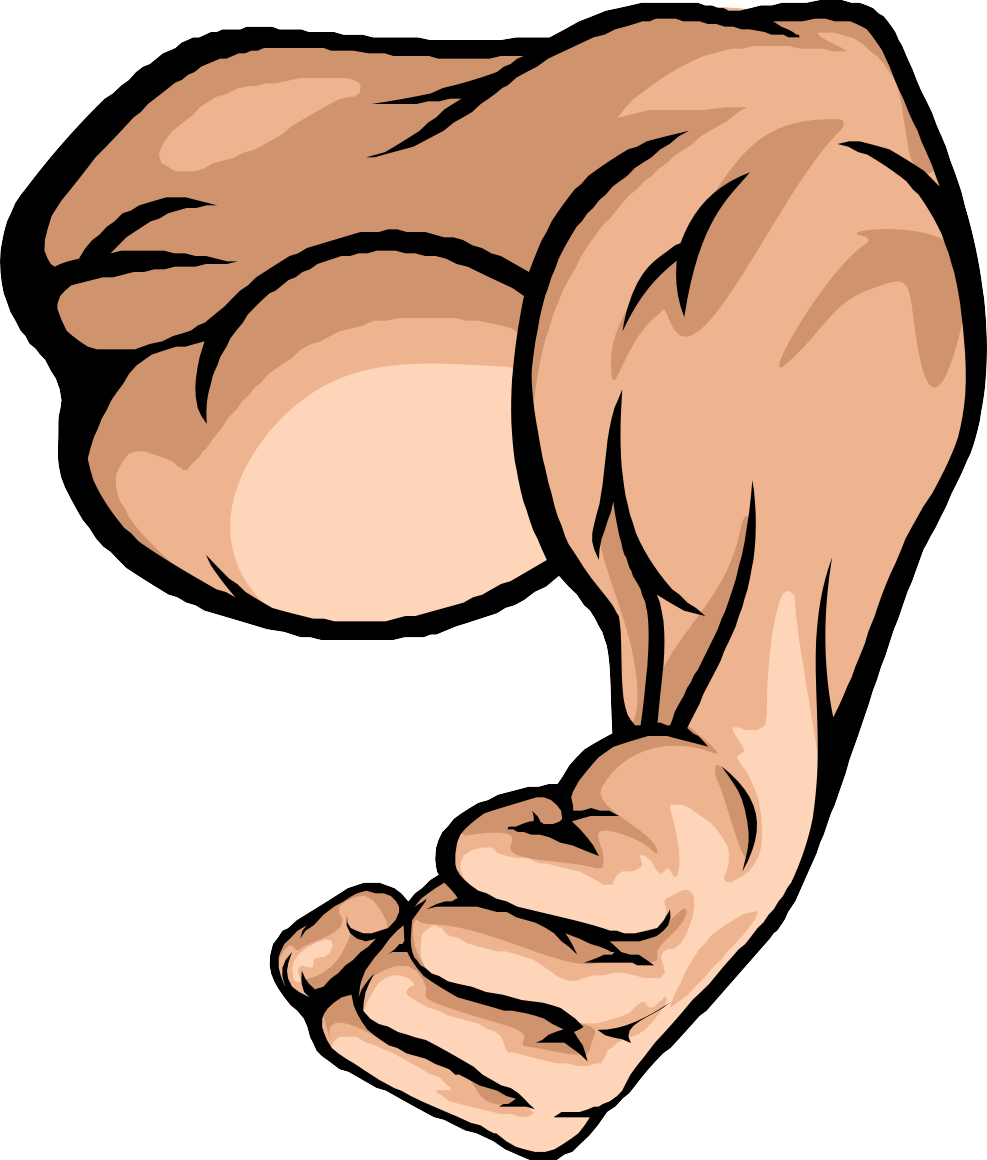 SARIMSAK
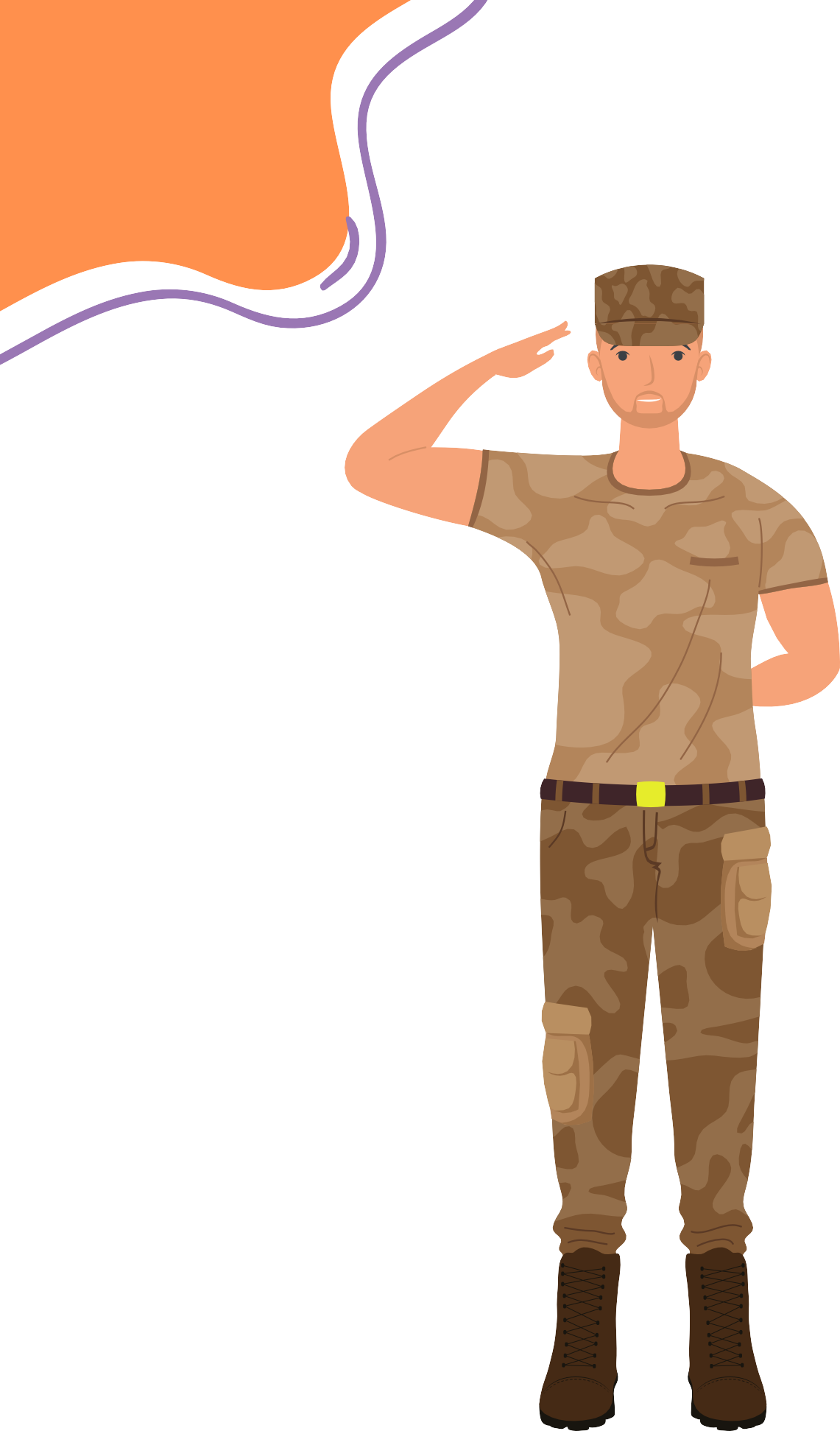 K
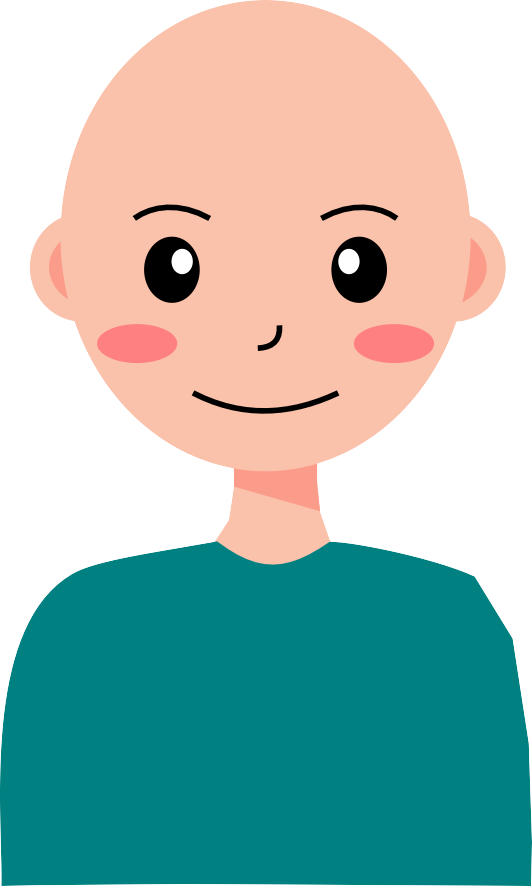 E
TEN
KERTENKELE